Деятельность
Администрации
Петровского городского поселения
Строительство нового жилого дома
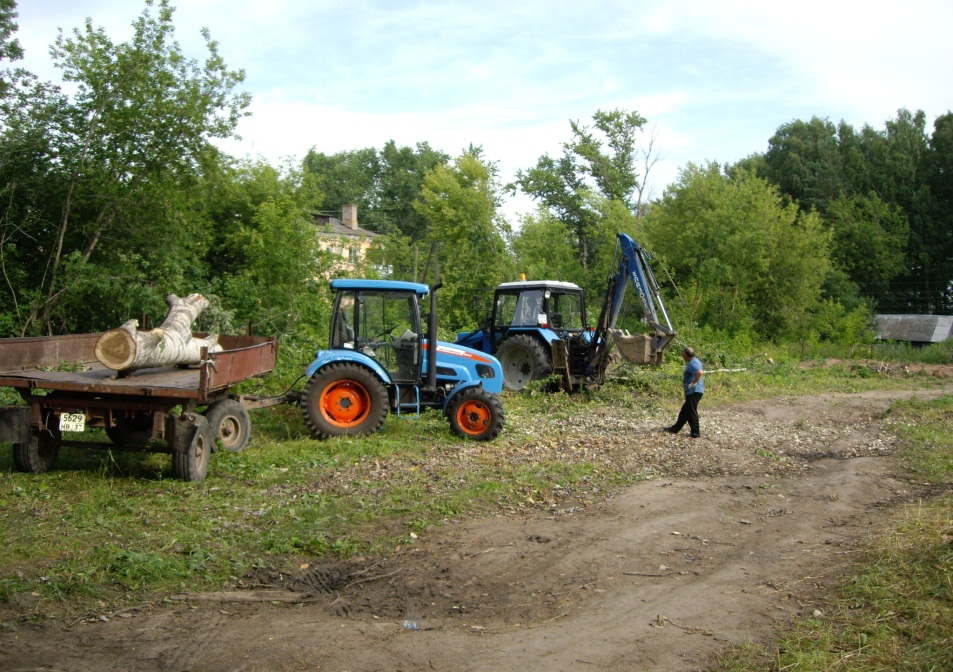 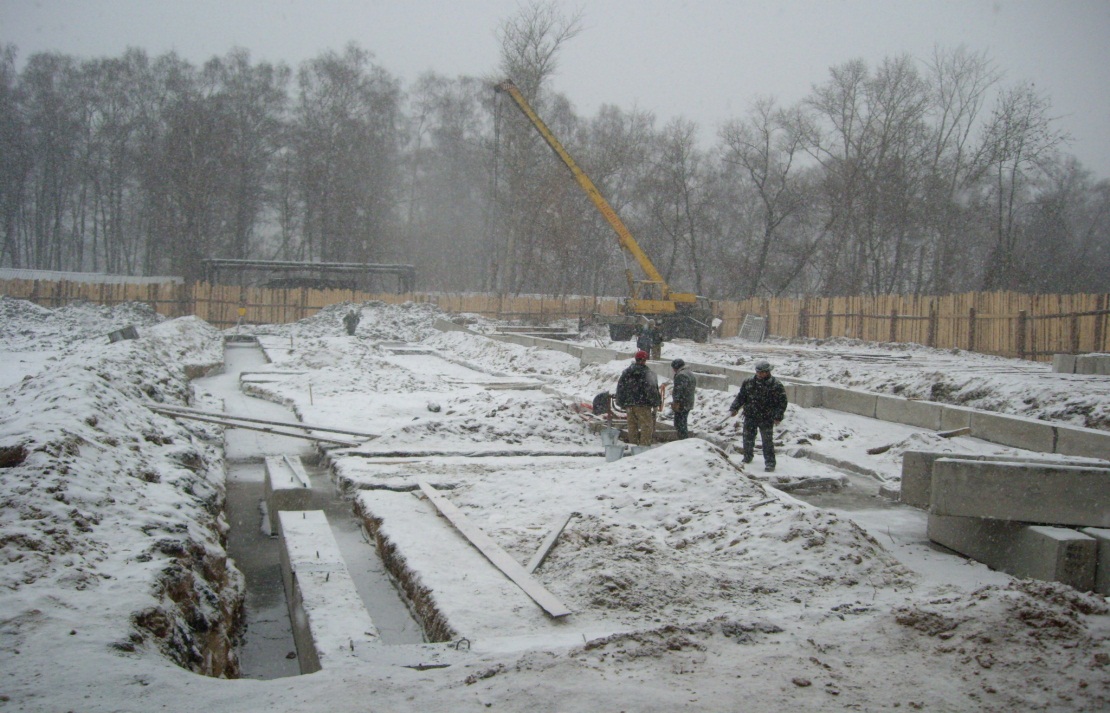 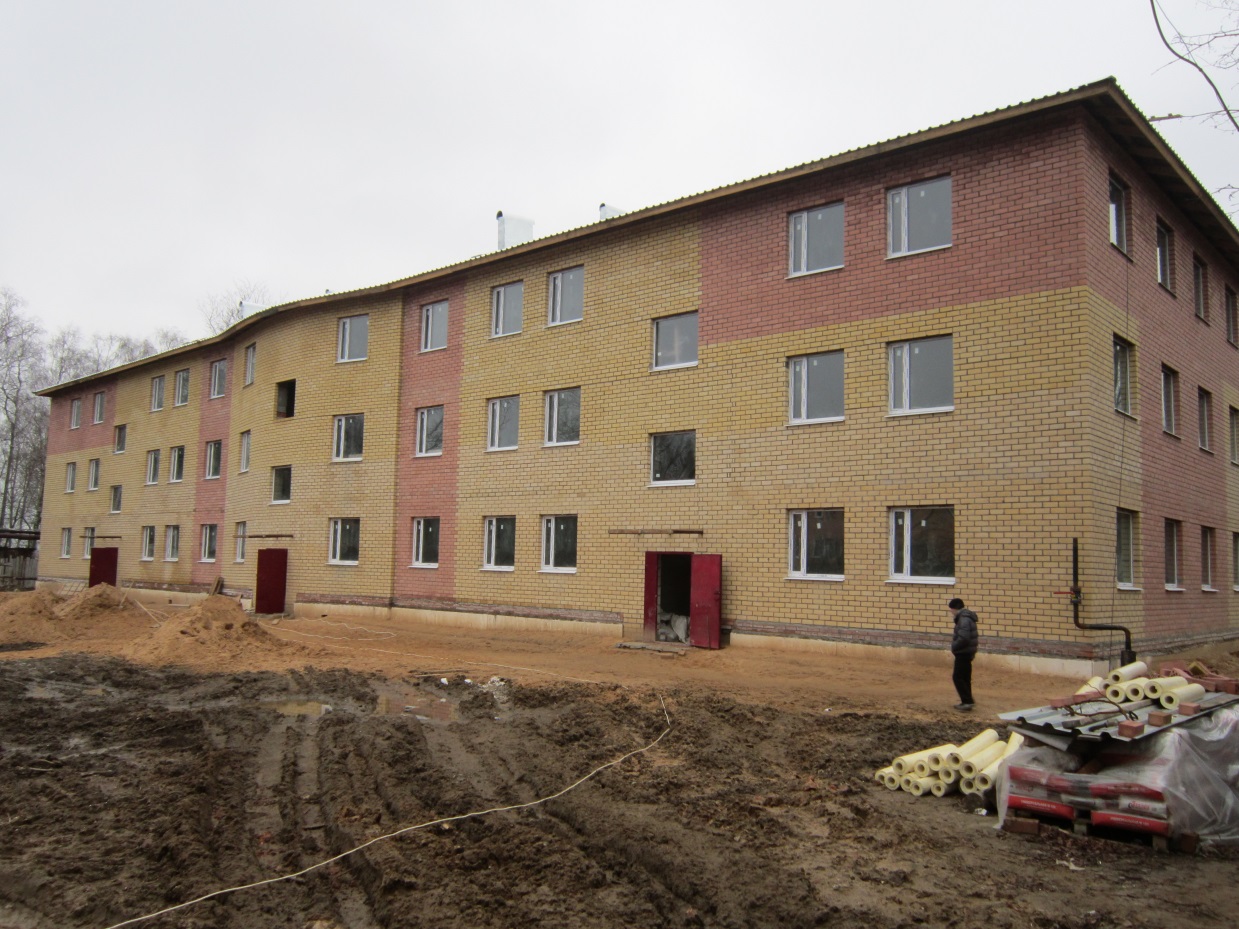 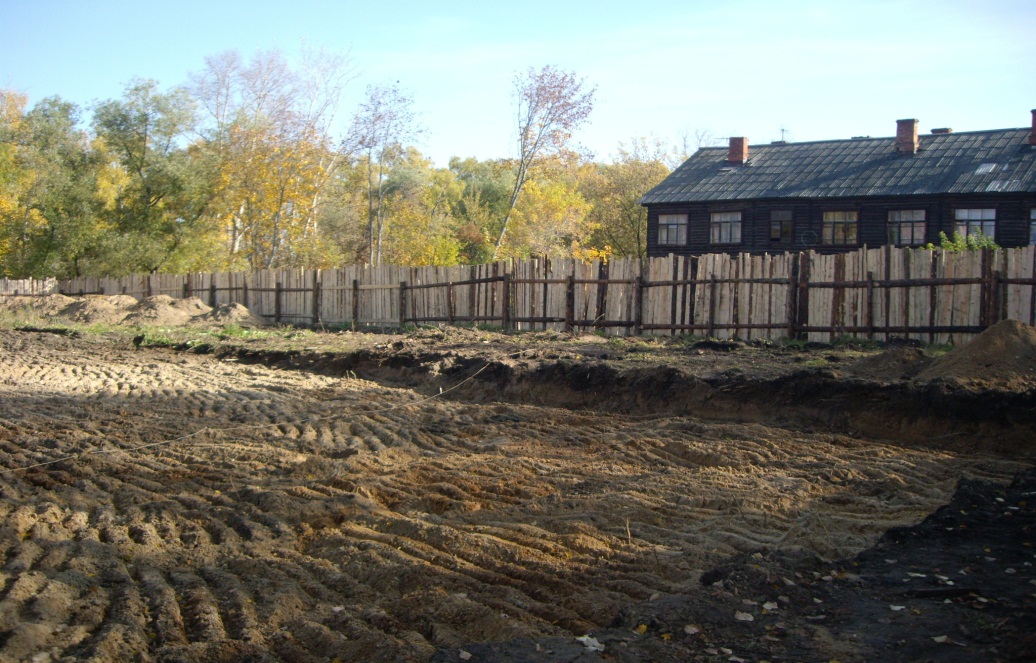 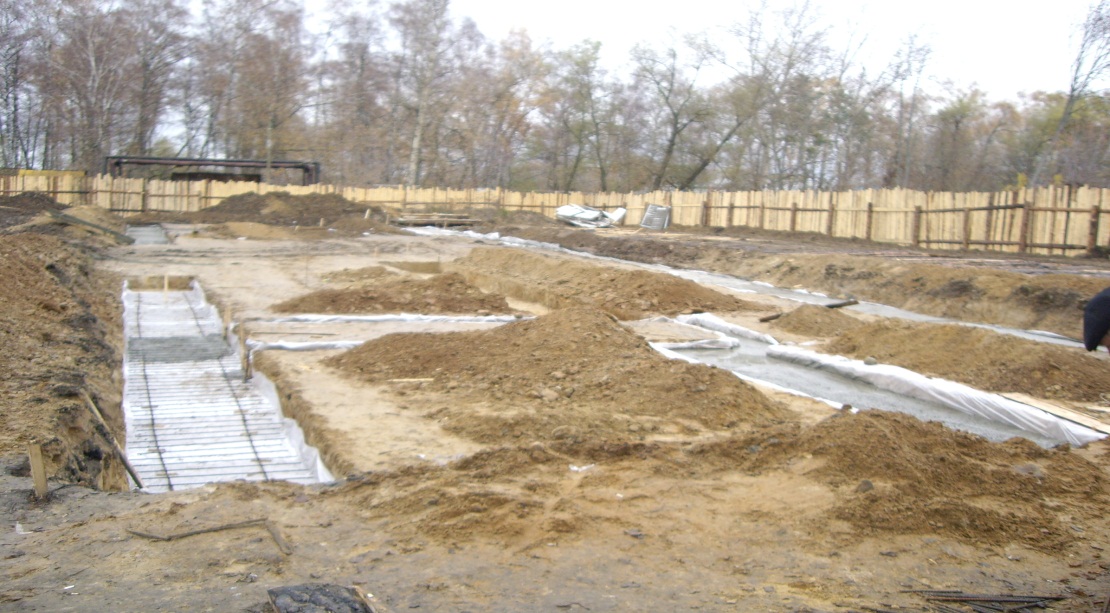 Вручение ключей  от квартиры по программе  «Дети Ивановской области»
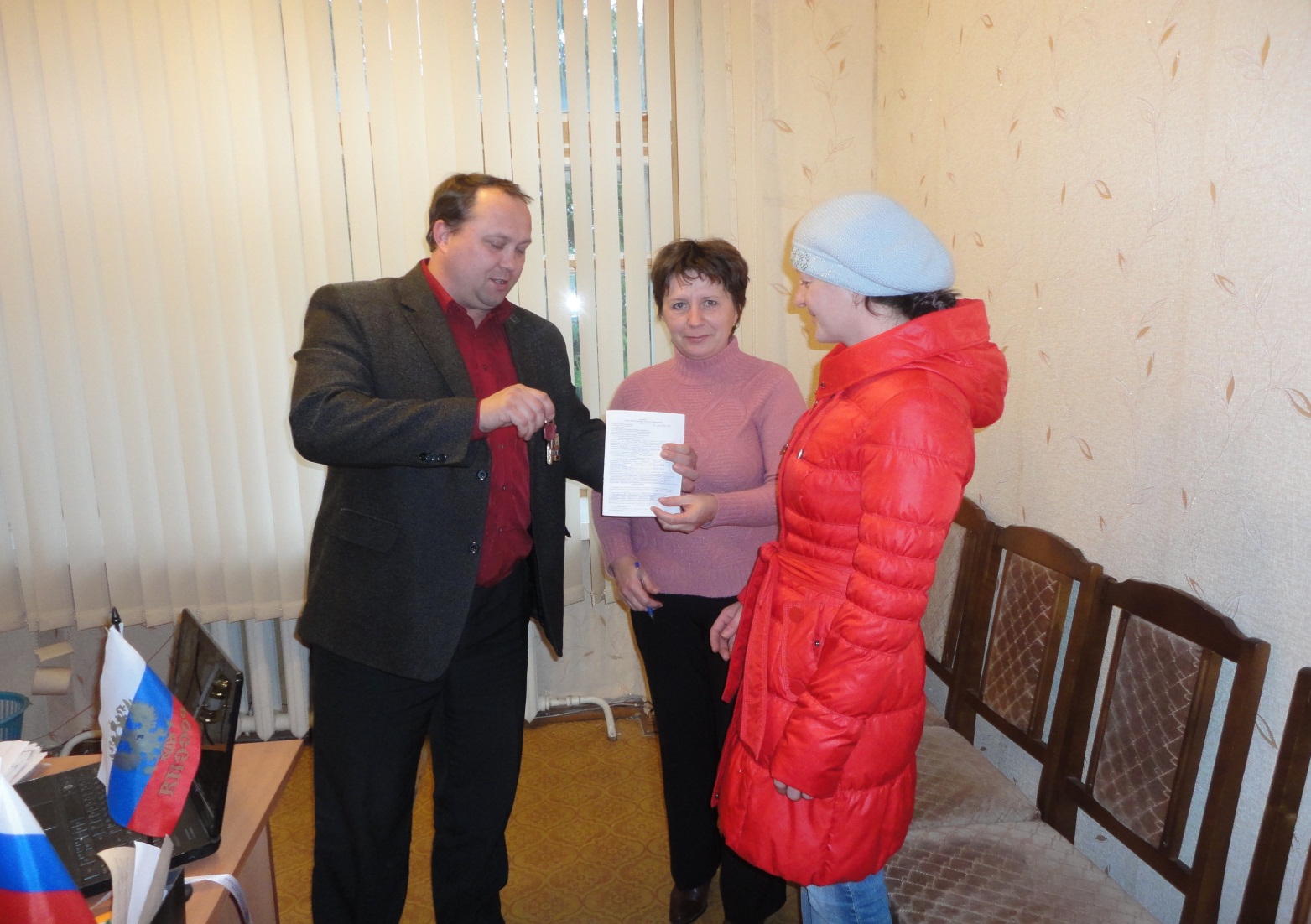 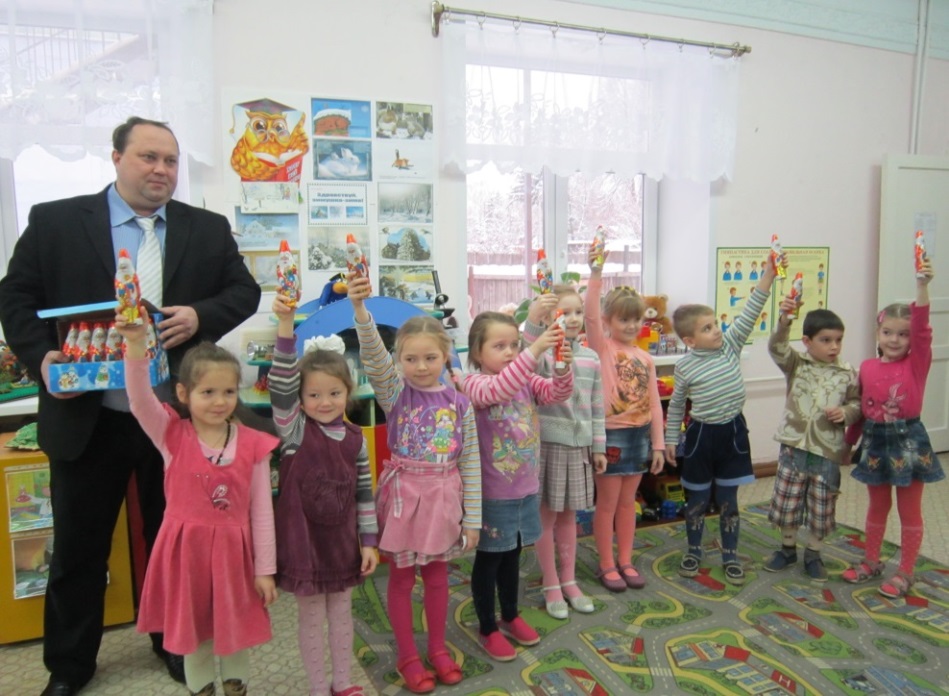 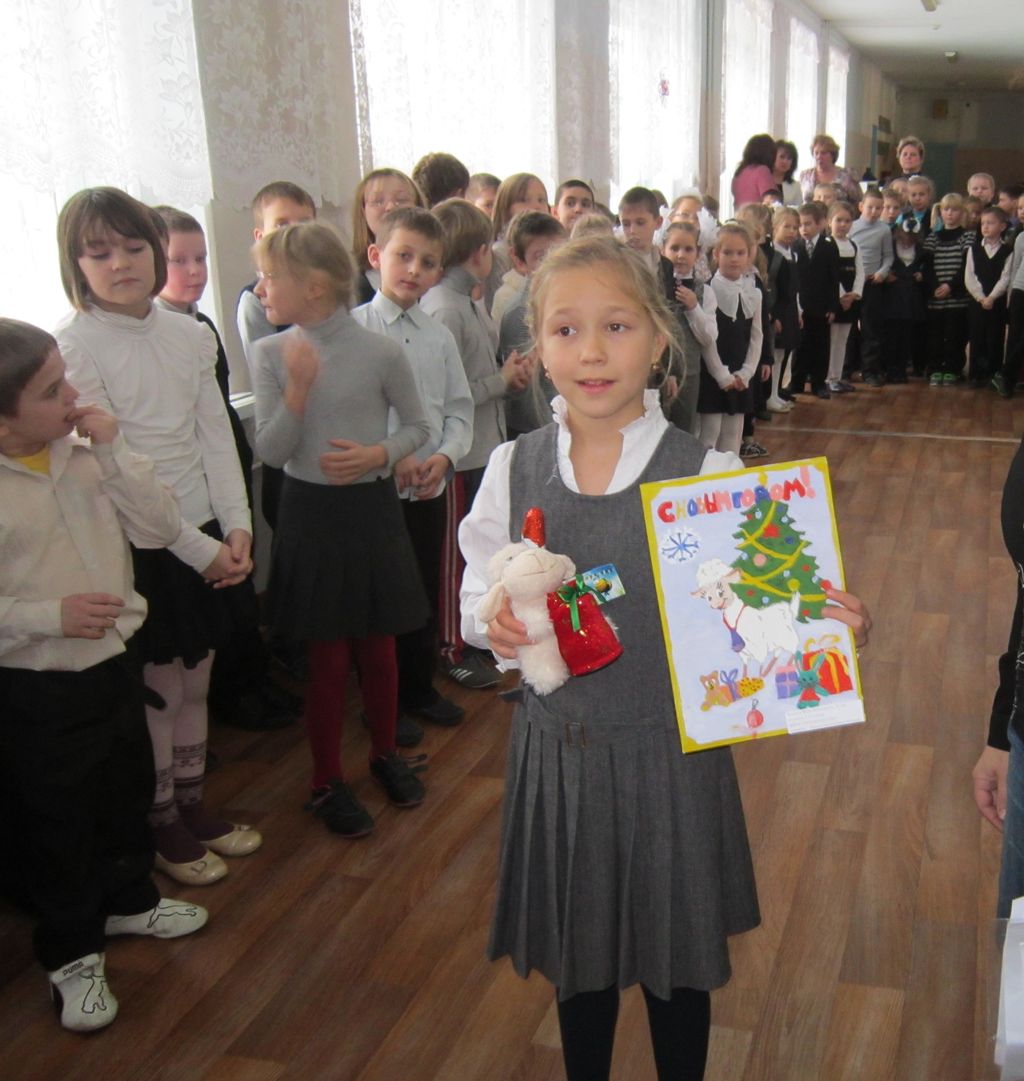 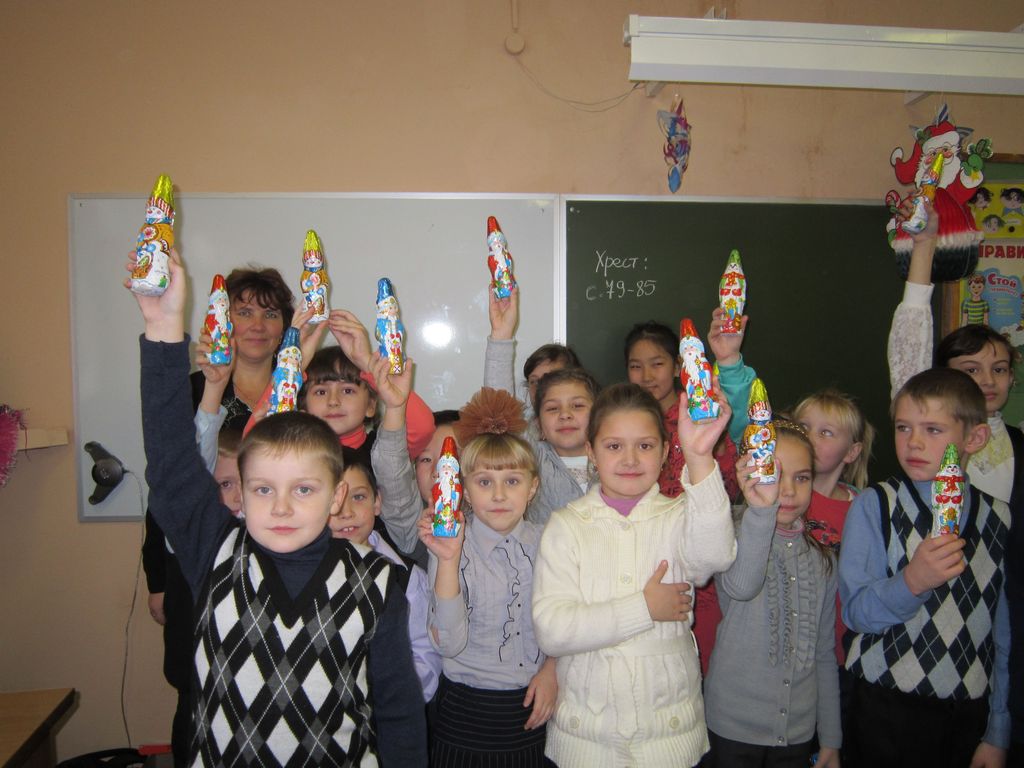 Проведение  конкурса  «Лучшая новогодняя  открытка»
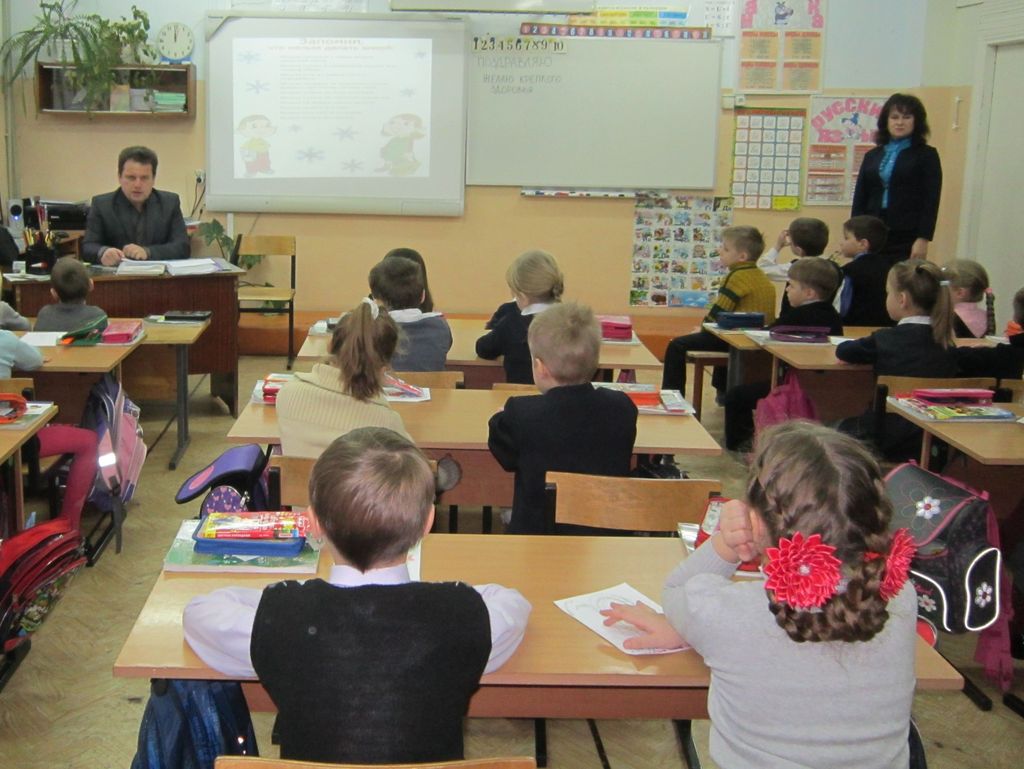 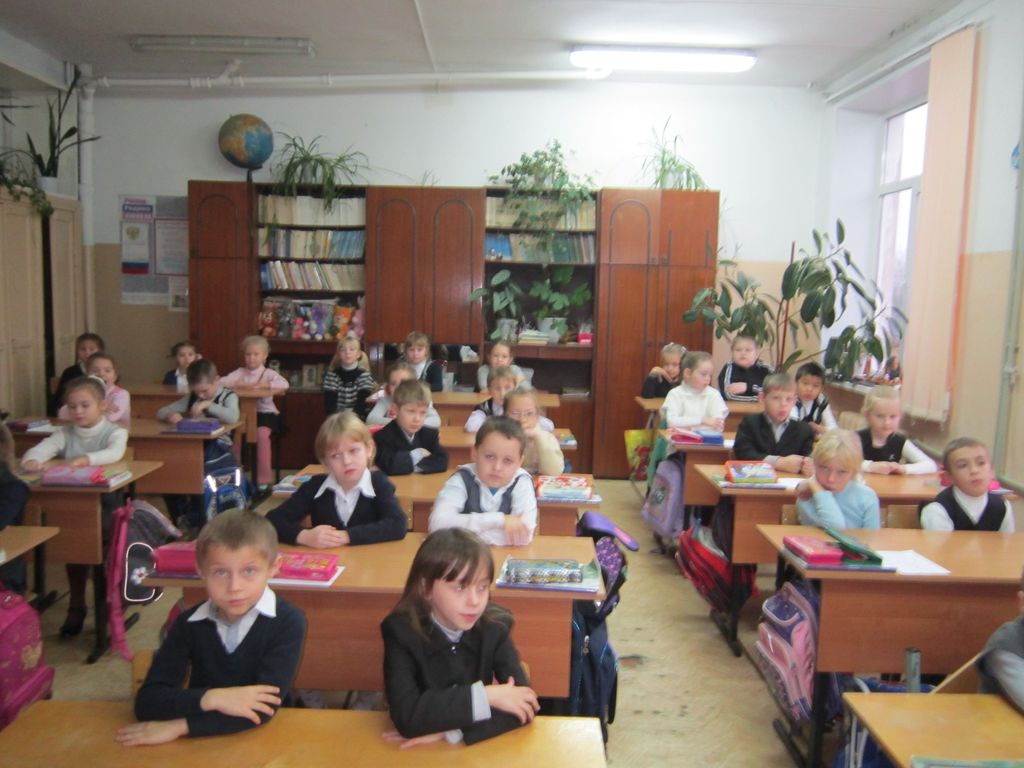 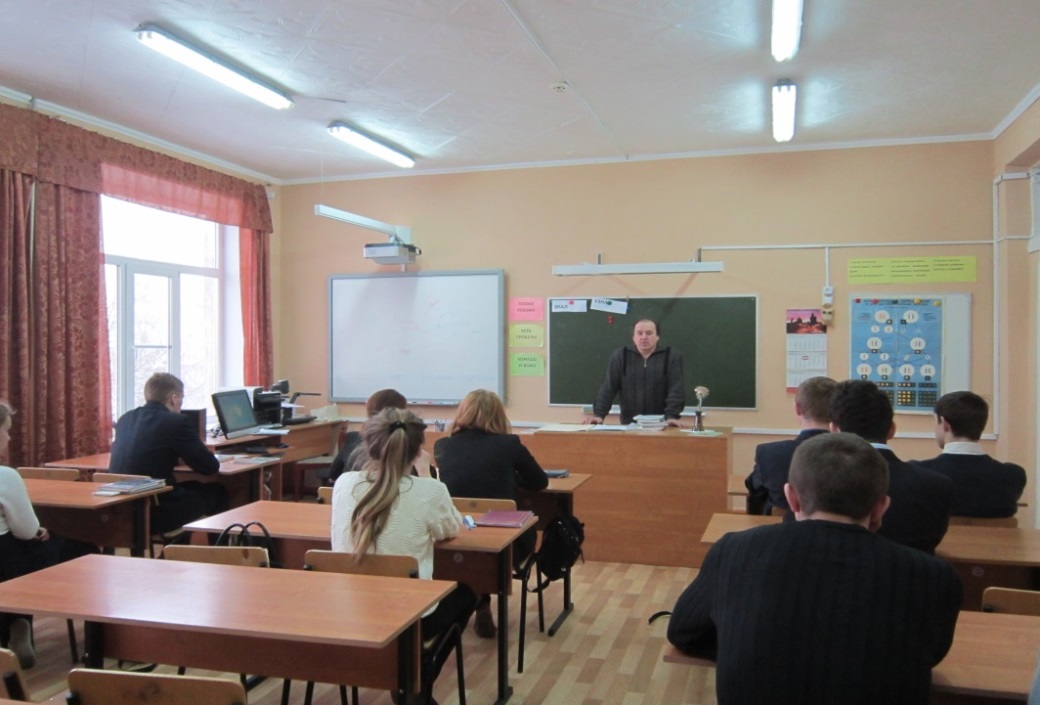 Проведение тематических встреч  в Петровской СОШ с учащимися
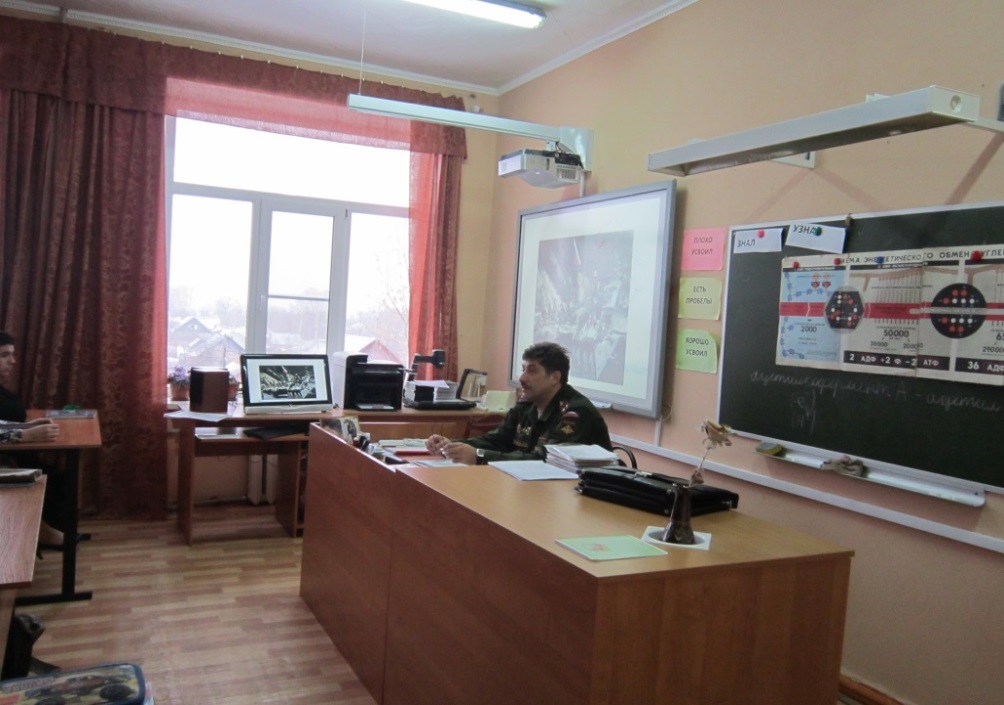 Заседания  Совета депутатов Петровского городского поселения
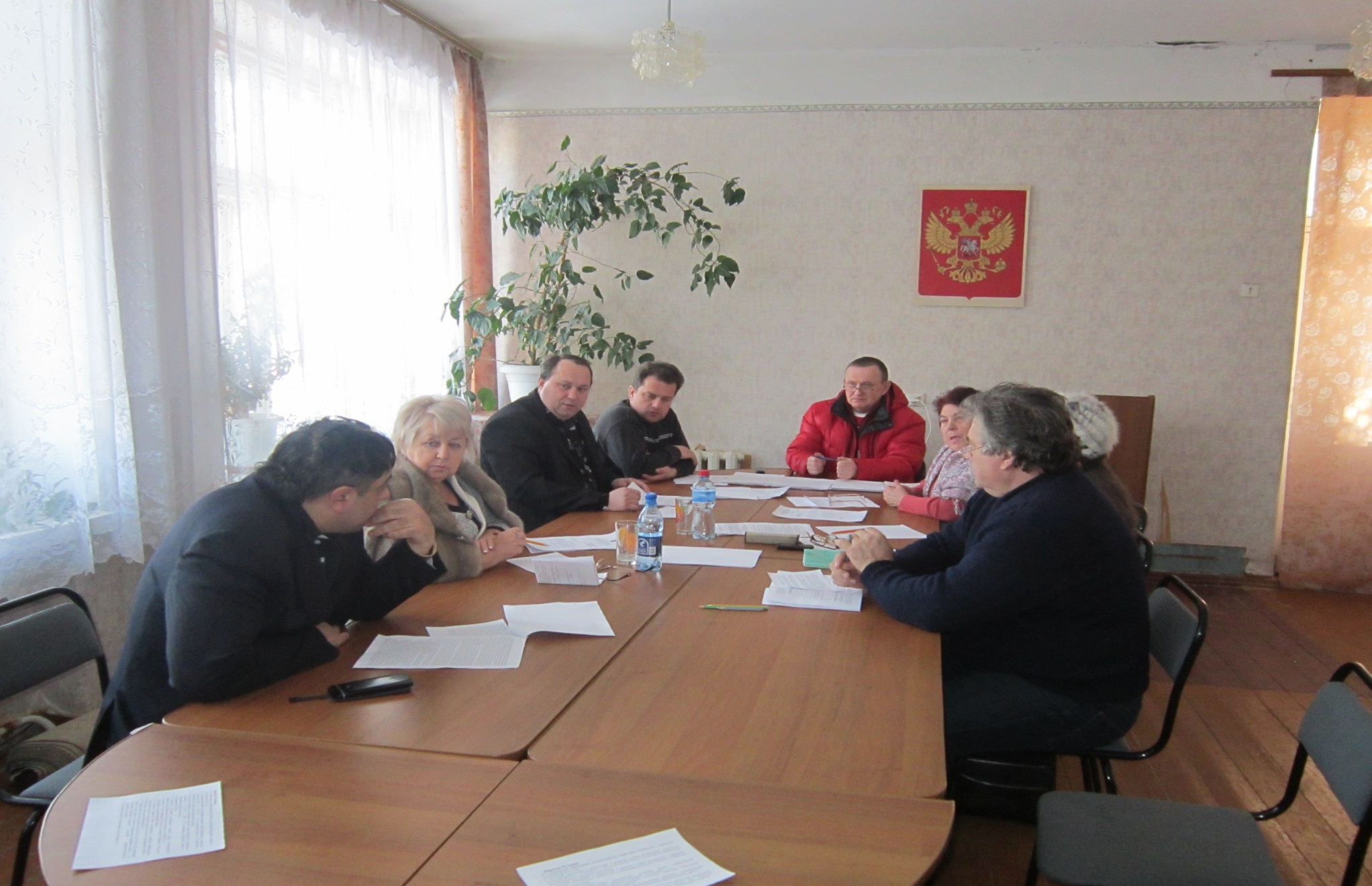 Заседания по ПБ, ГО и ЧС
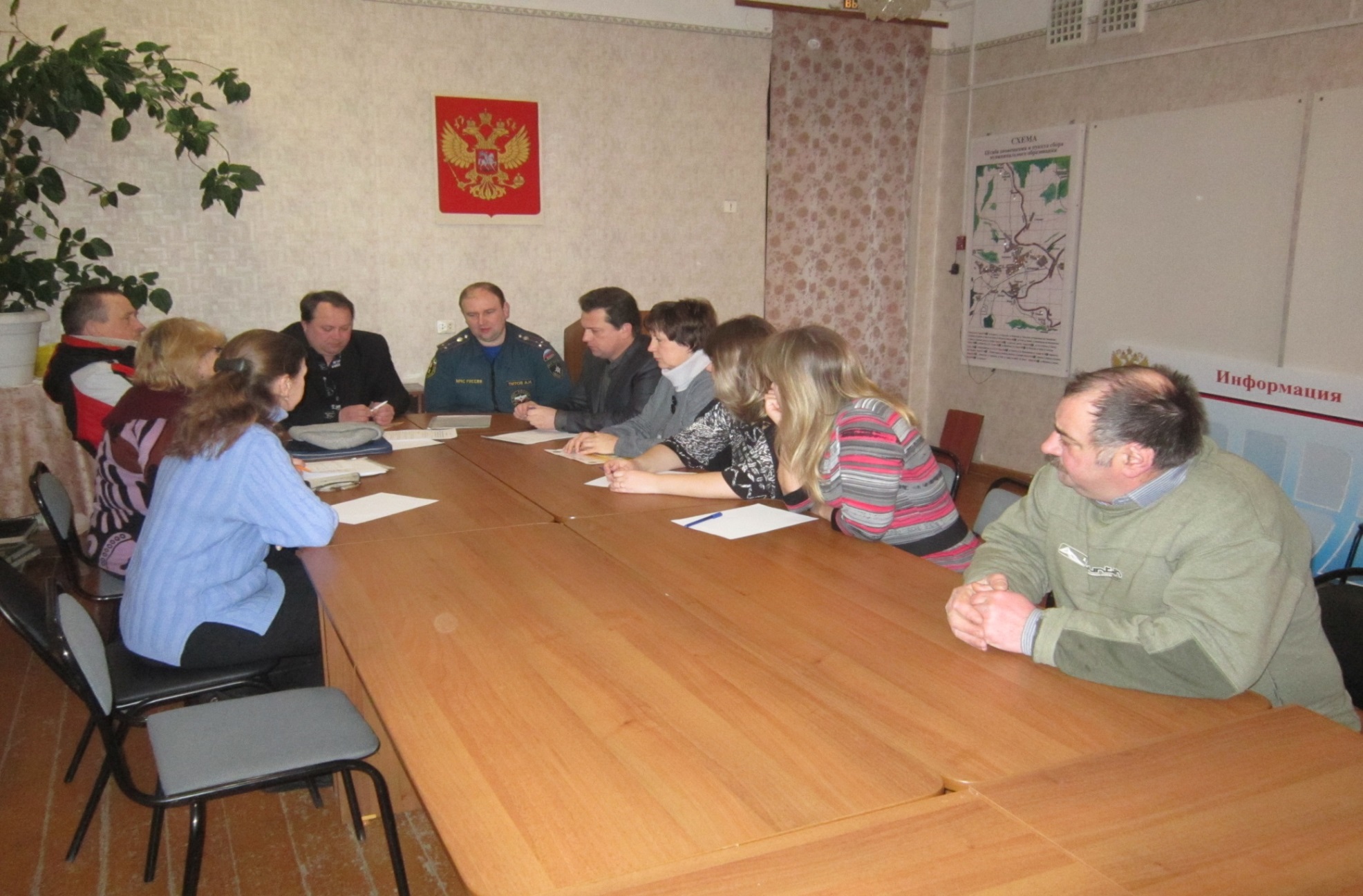 Заседания по подготовке и проведению праздничных мероприятий к 70 -летию Великой Победы
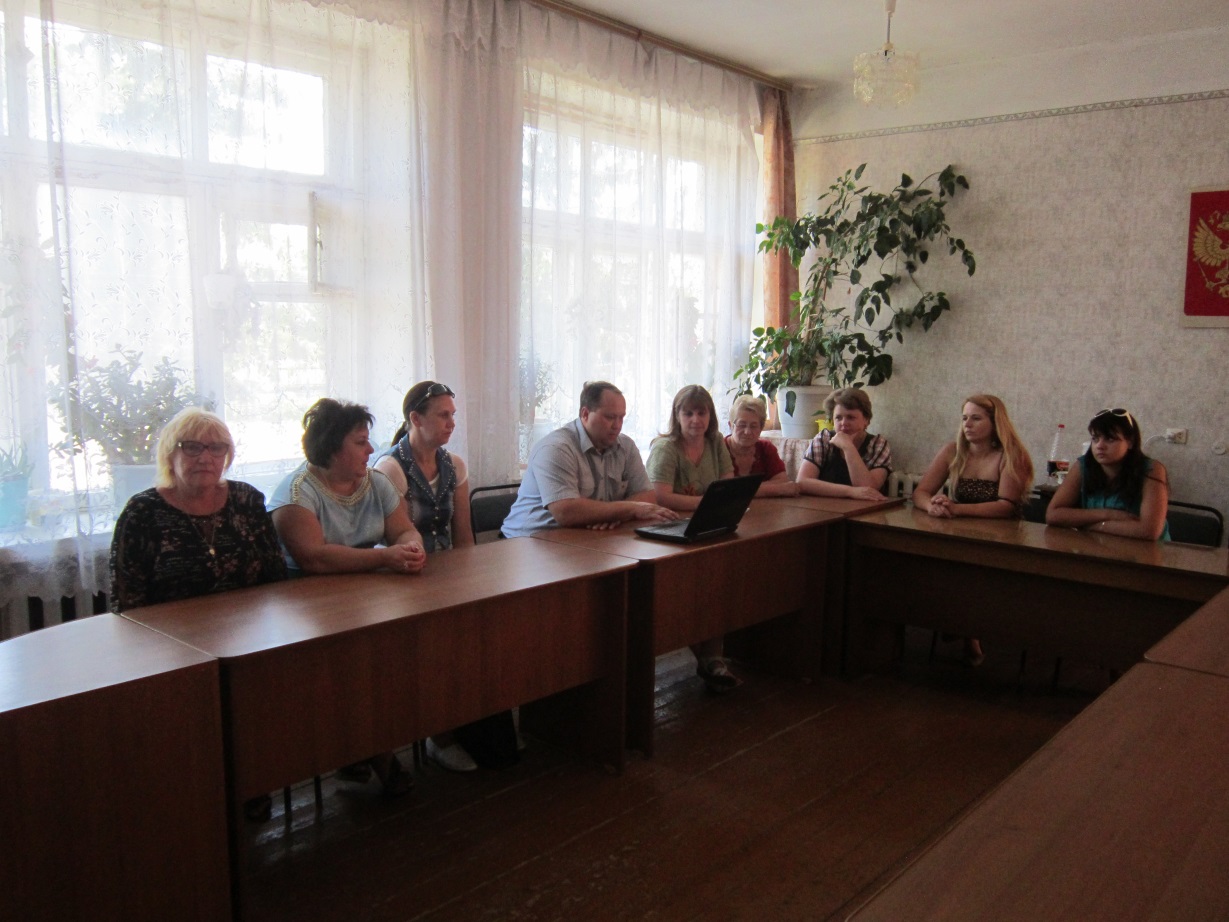 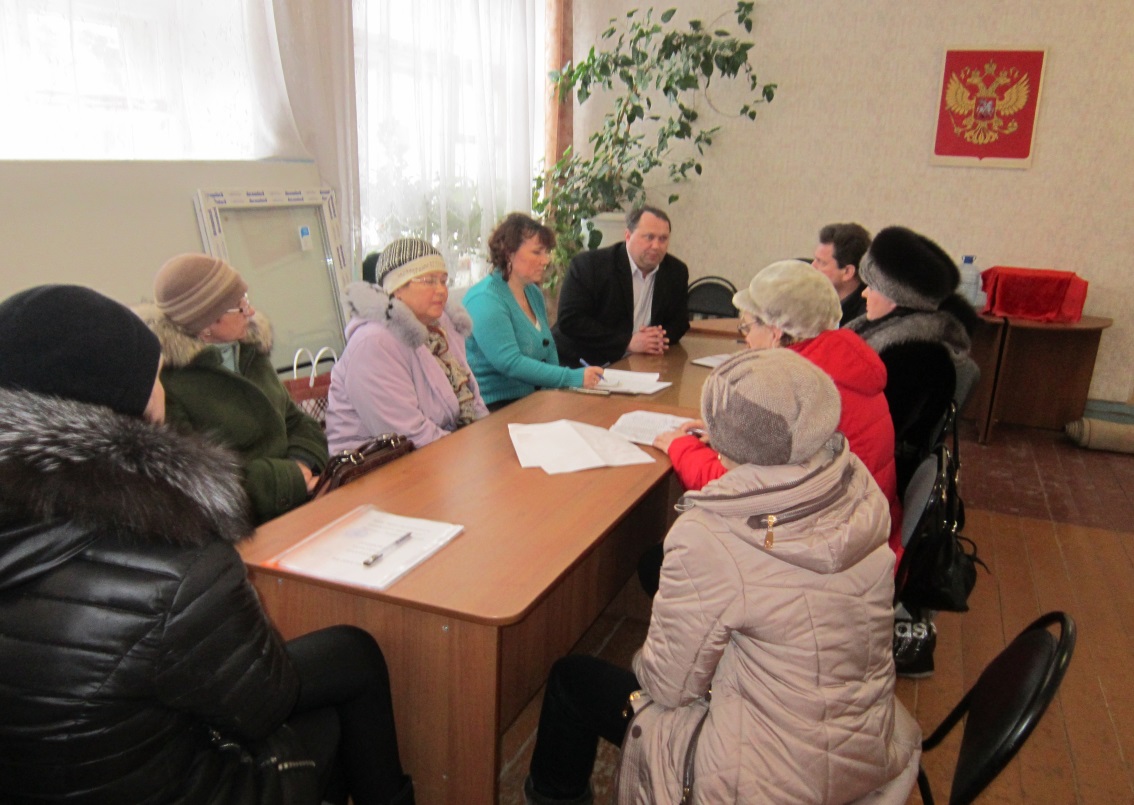 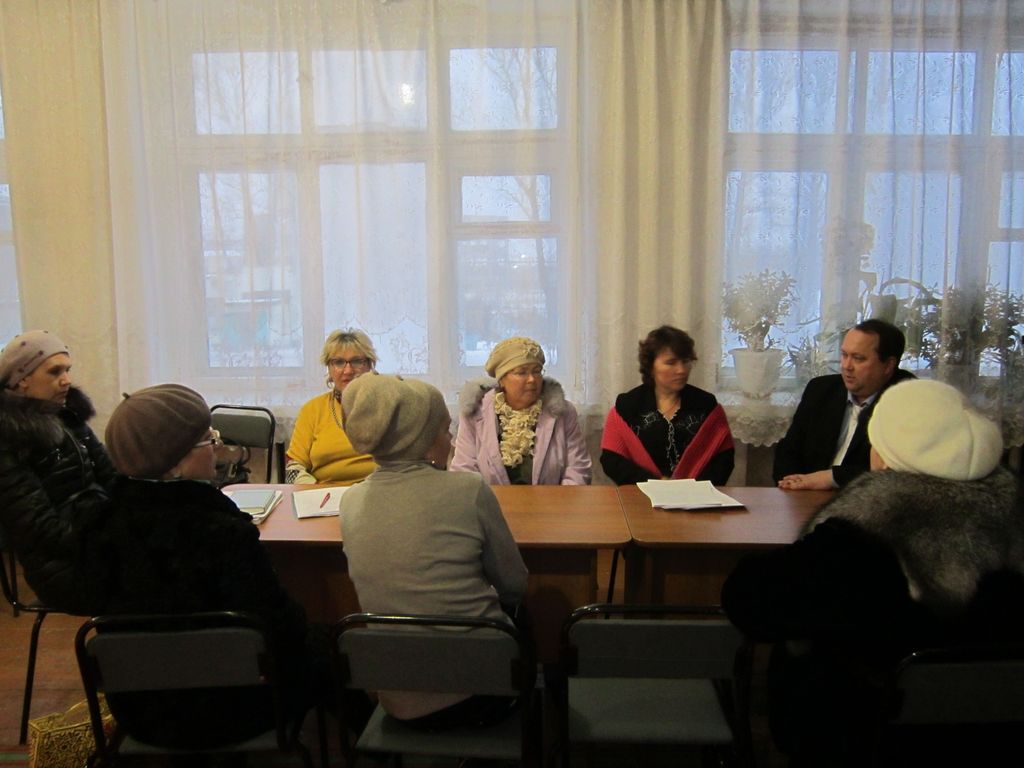 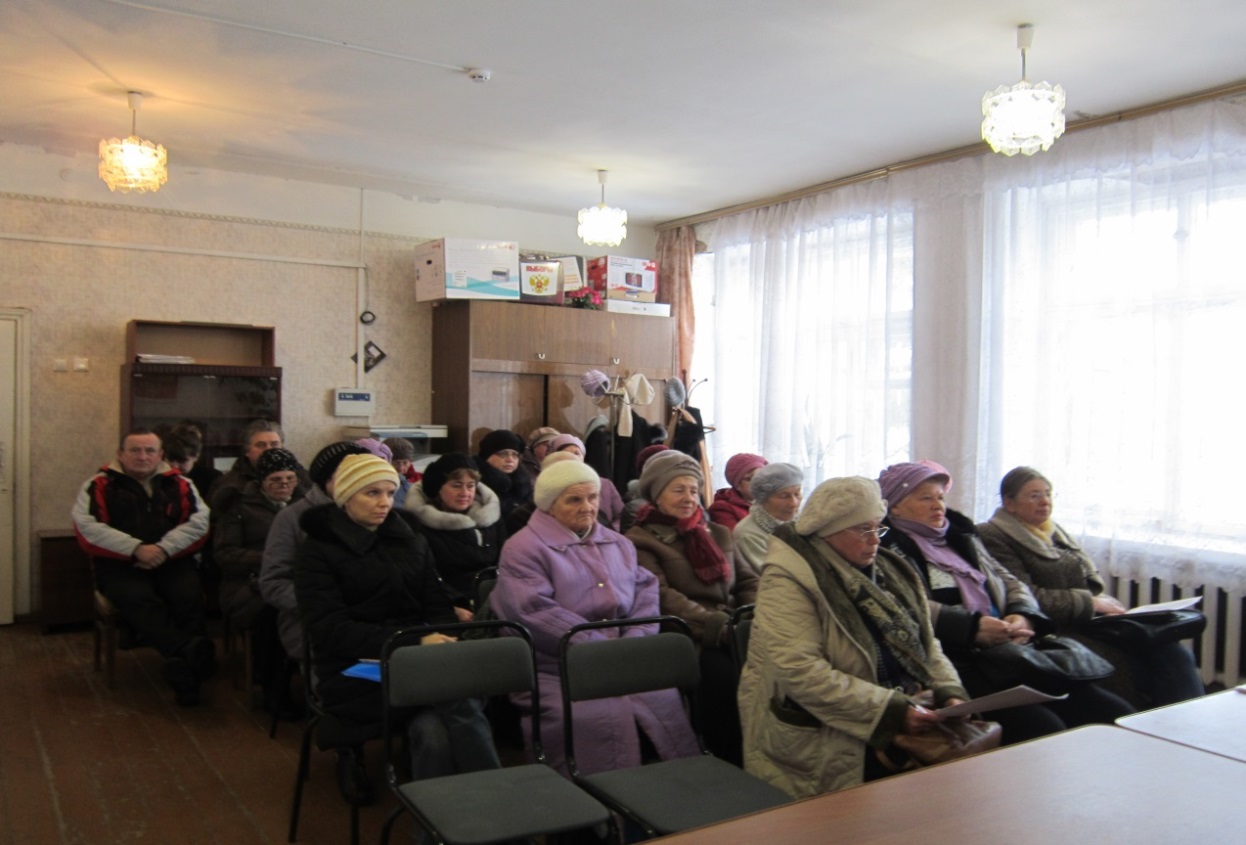 Проведение собраний с   жителями  многоквартирных  домов  по вопросу капитального ремонта
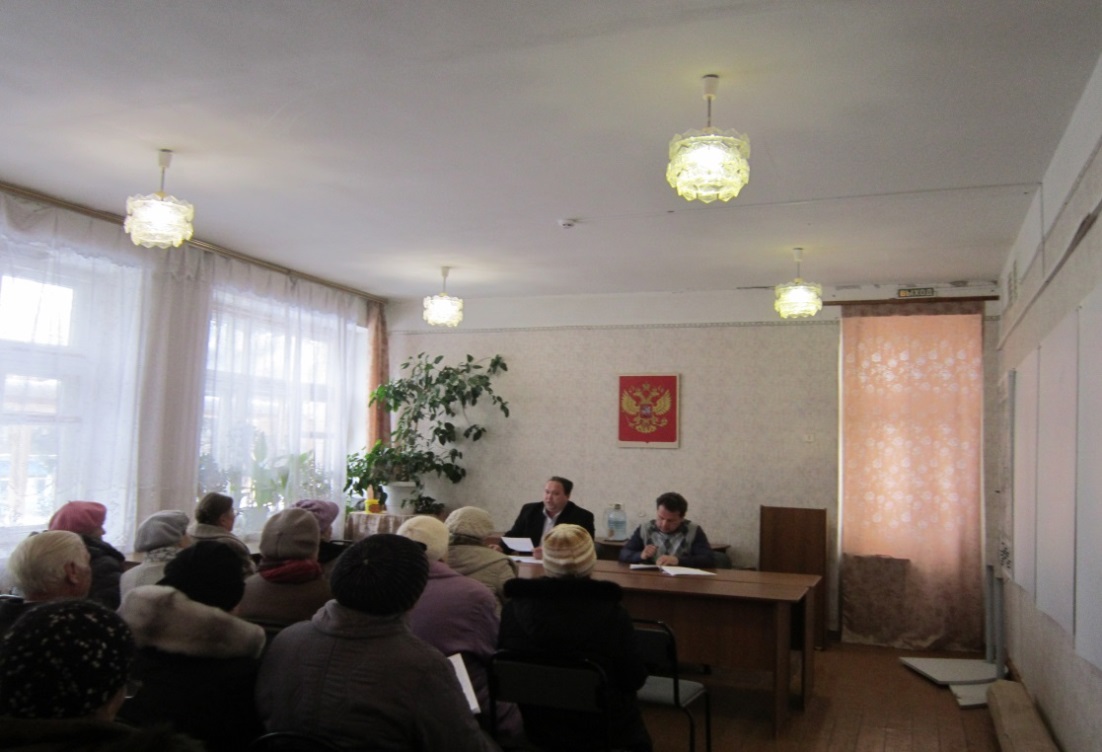 Поздравление  и вручение подарков ветеранам к 9 мая
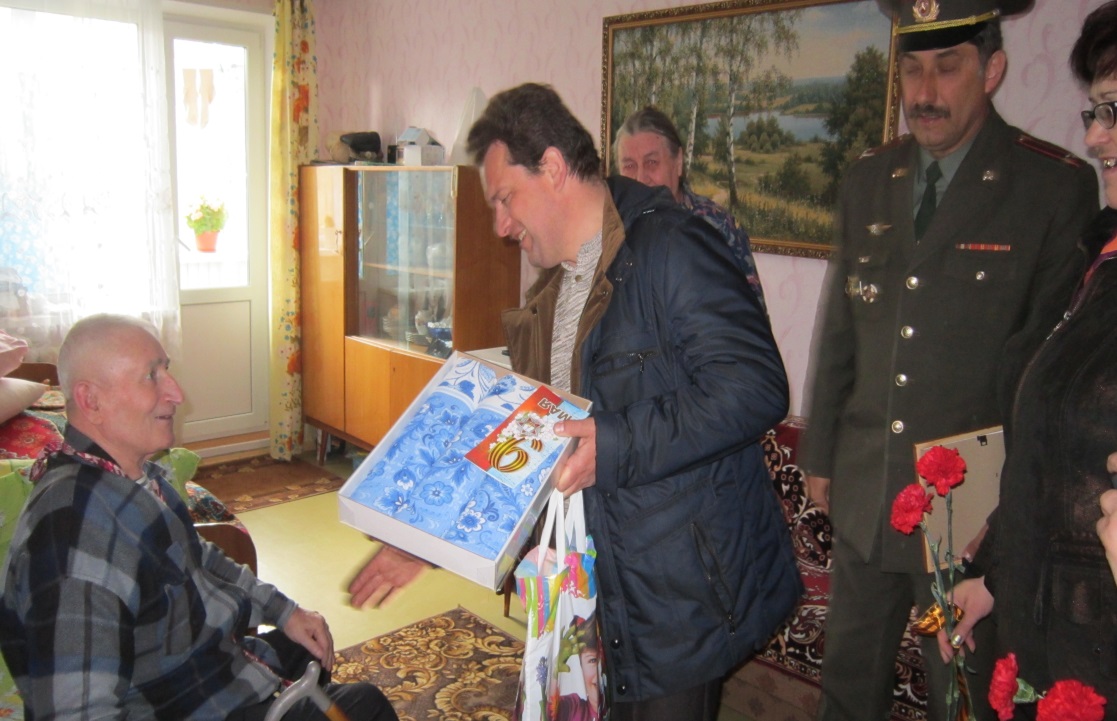 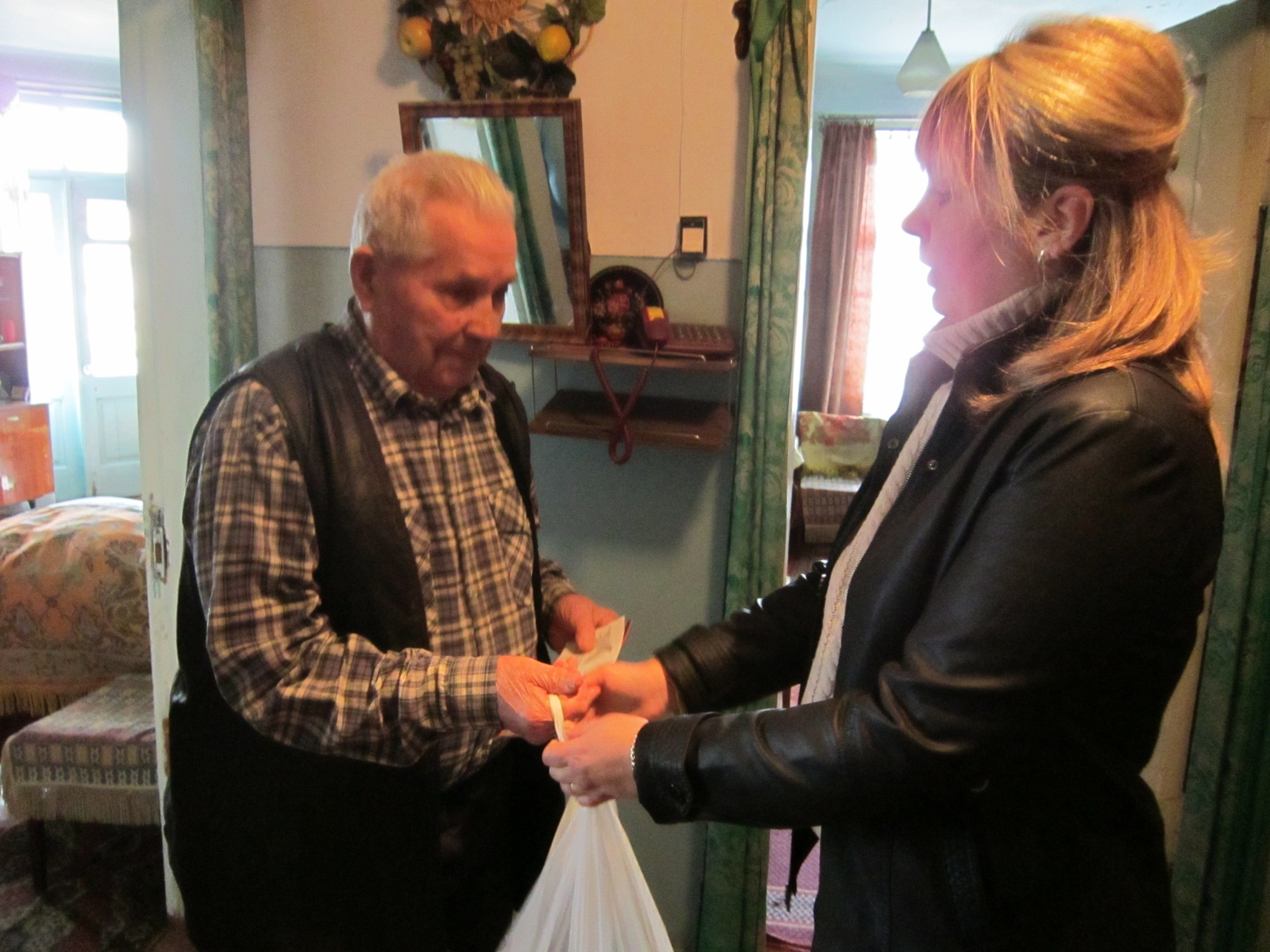 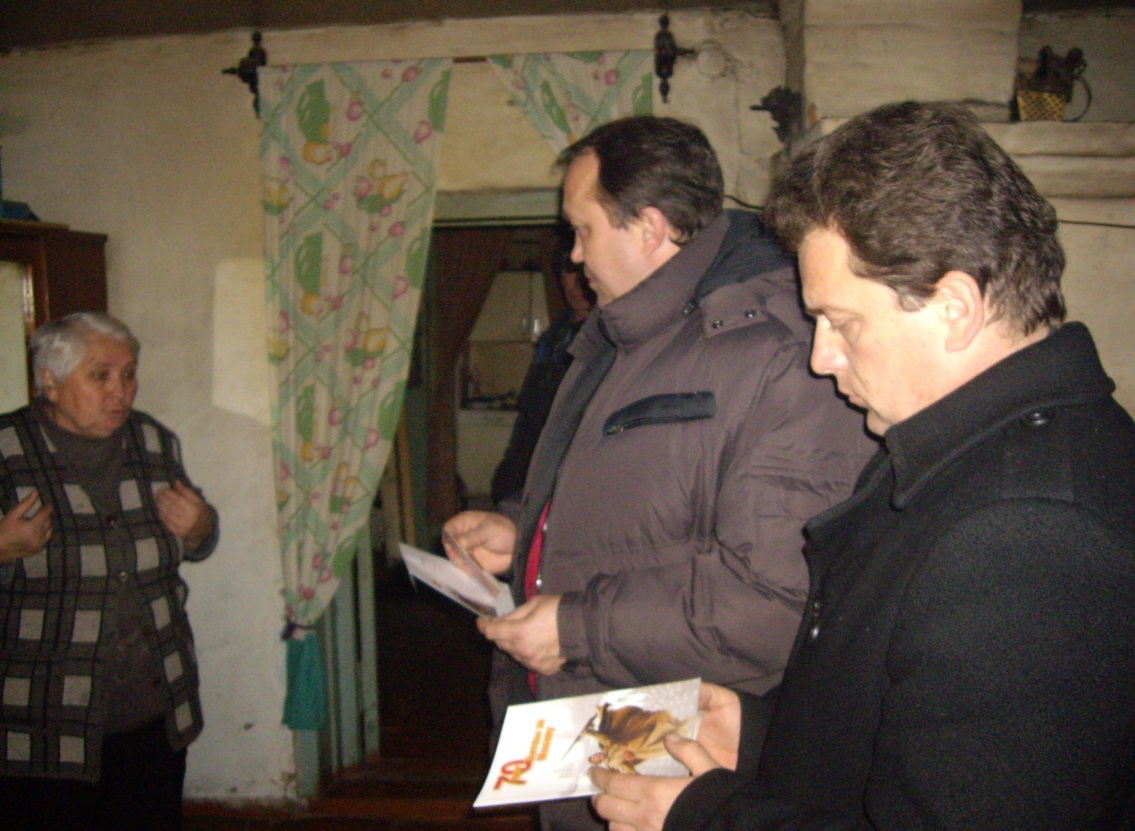 Поздравление  юбиляров
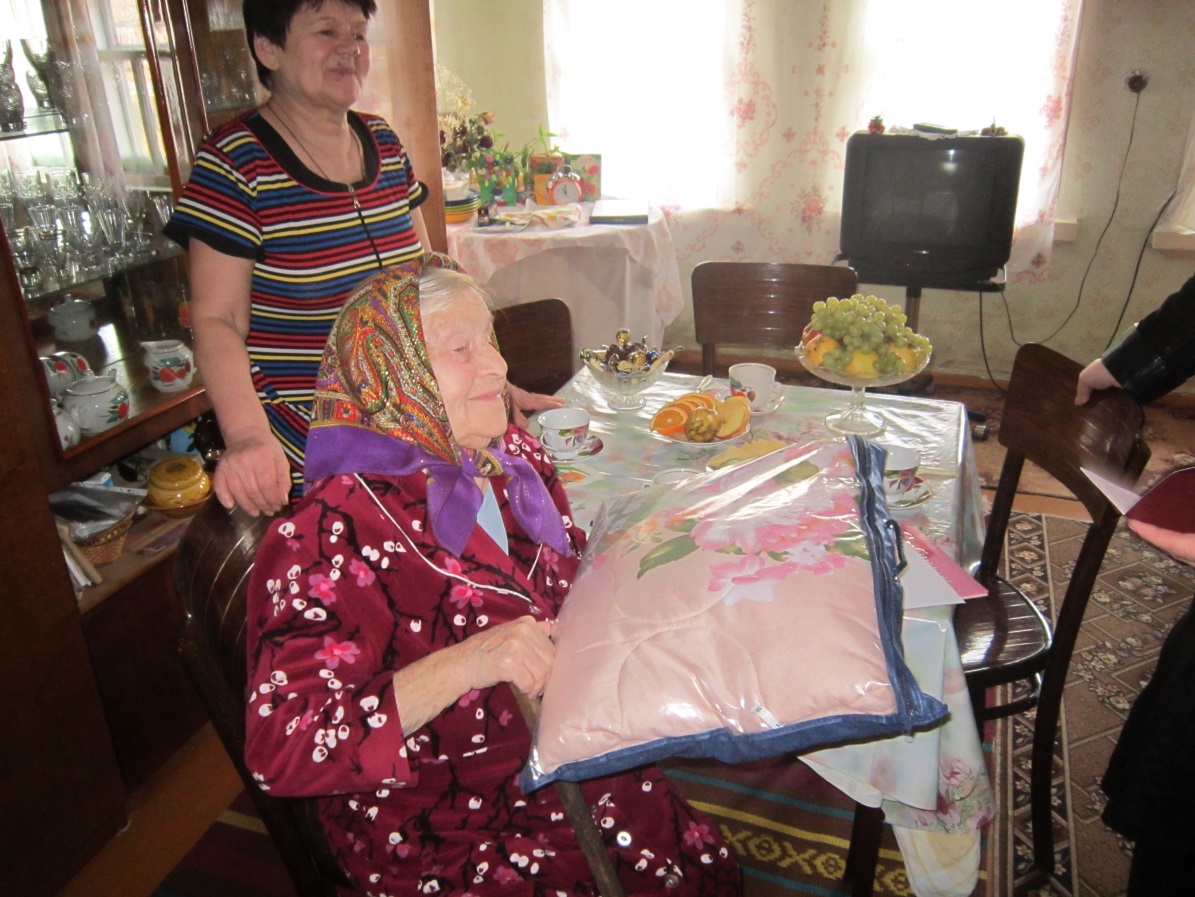 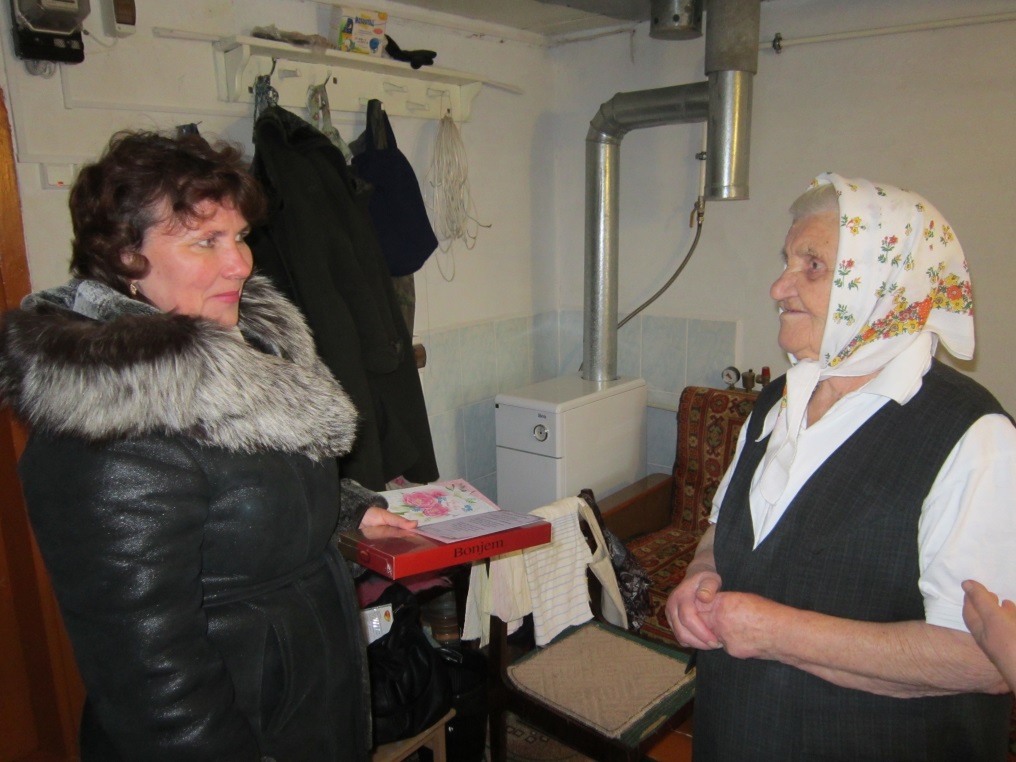 Организация автобуса на пасху
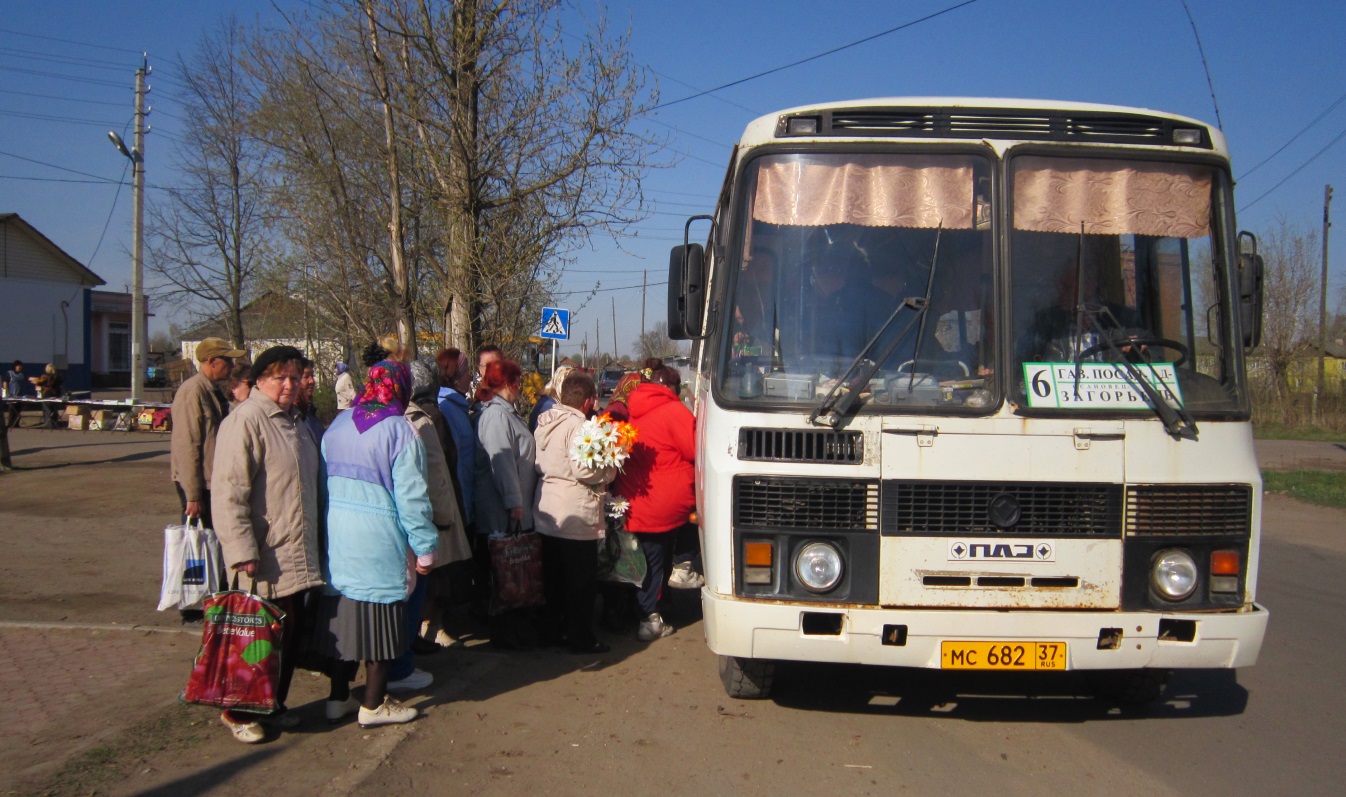 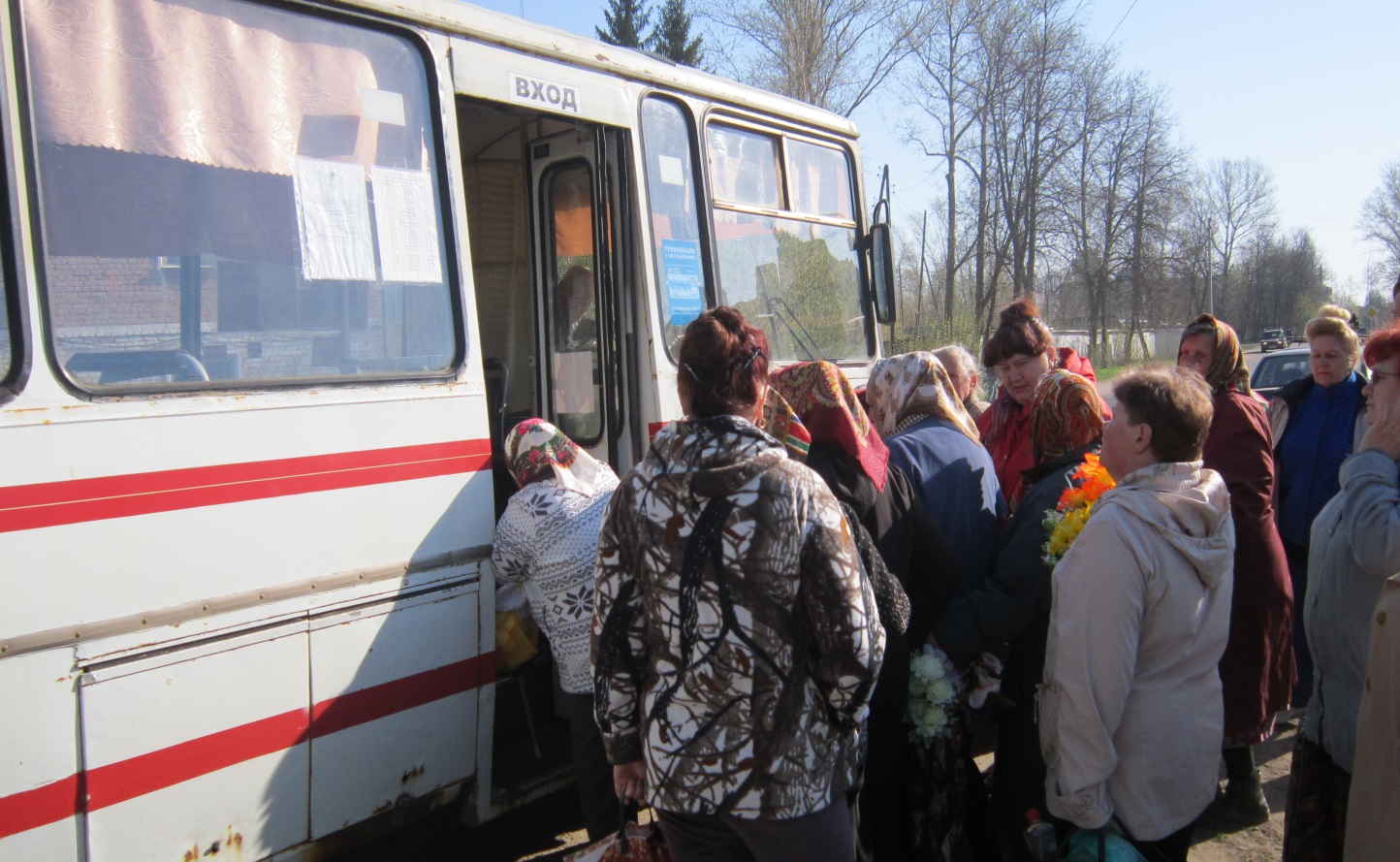 Организация общественных работ  в рамках  программы дополнительных мероприятий  по  снижению напряженности  на рынке труда
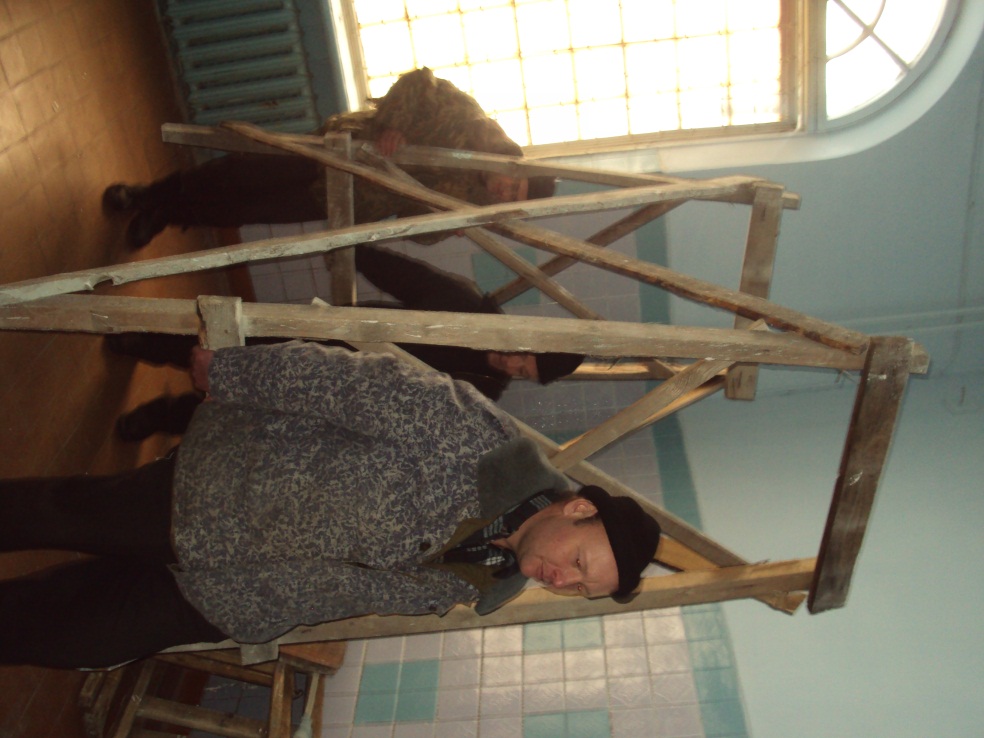 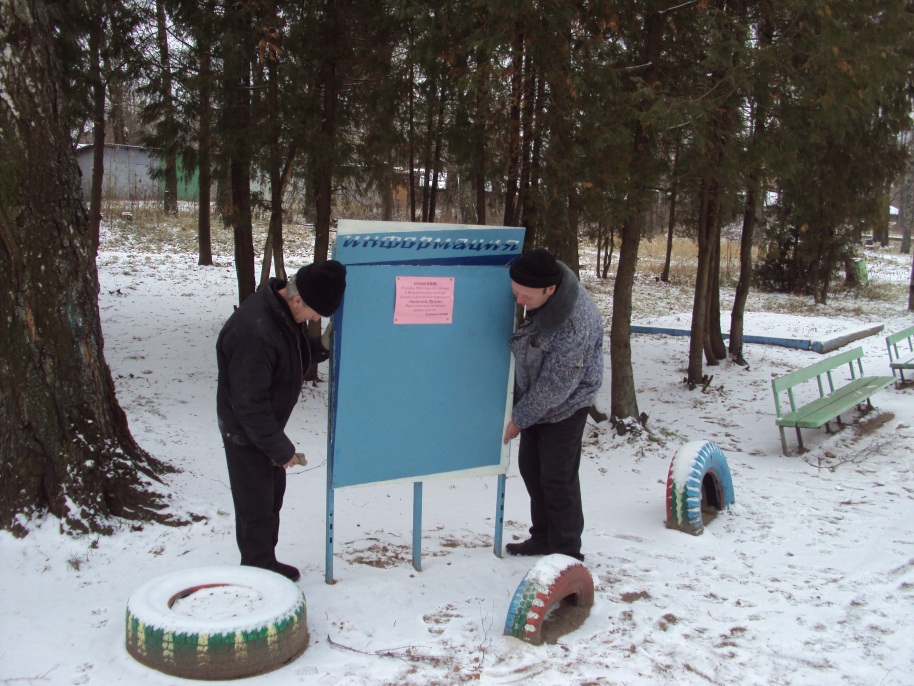 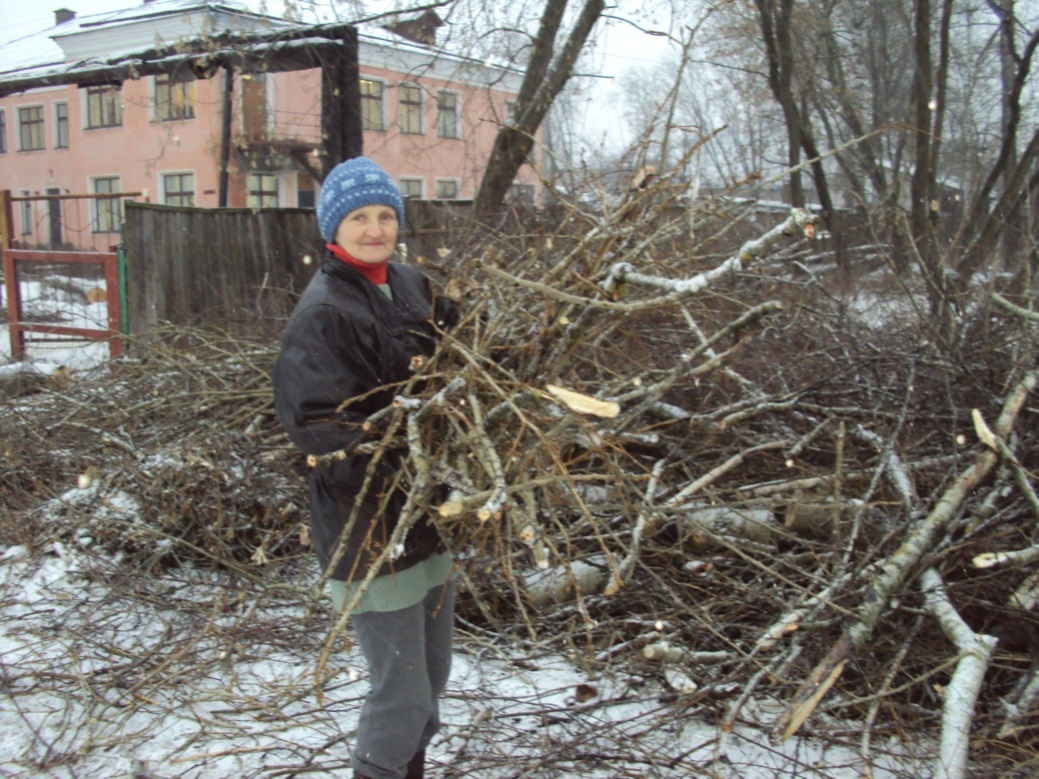 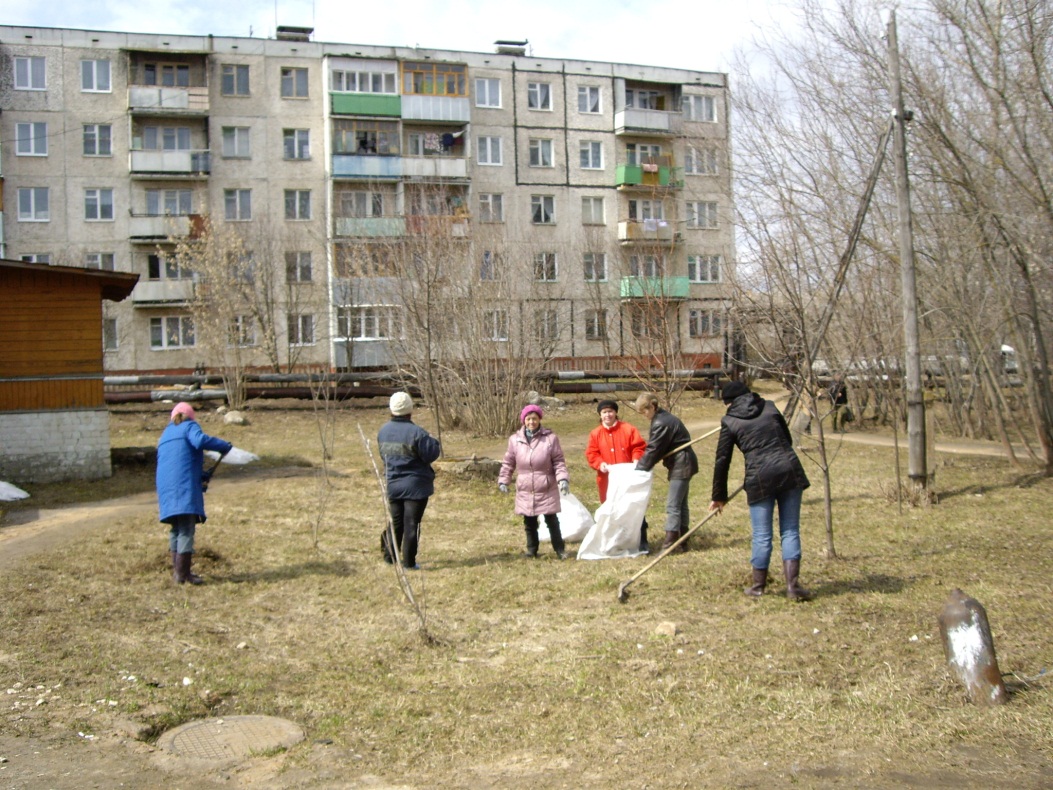 Летняя занятость подростков 
в трудовых отрядах, сформированных  администрацией
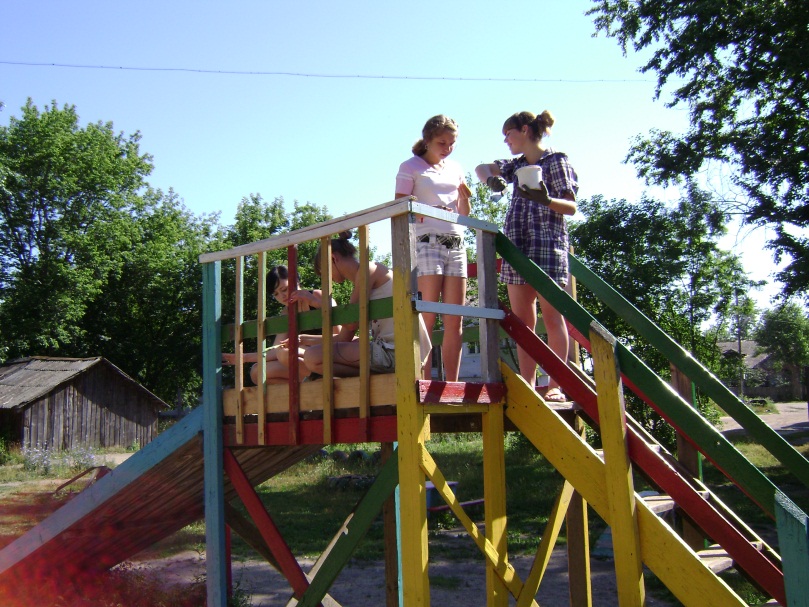 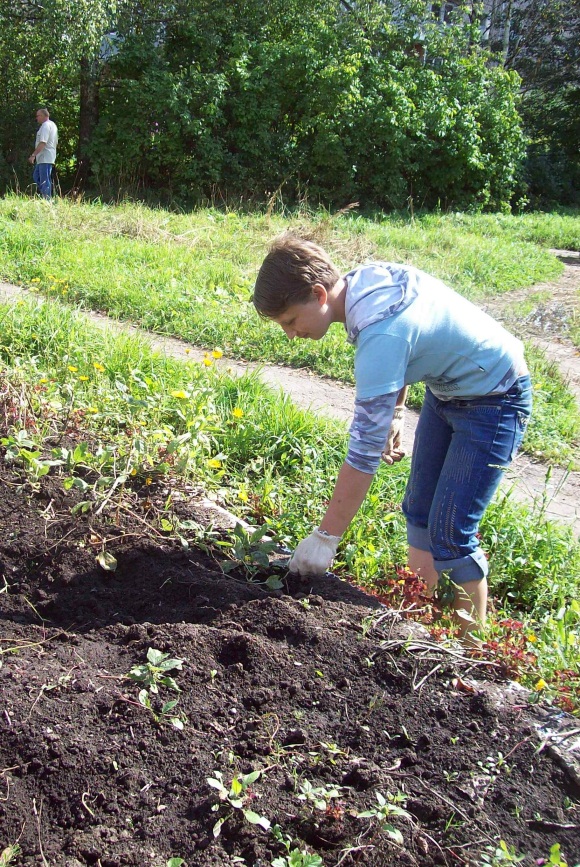 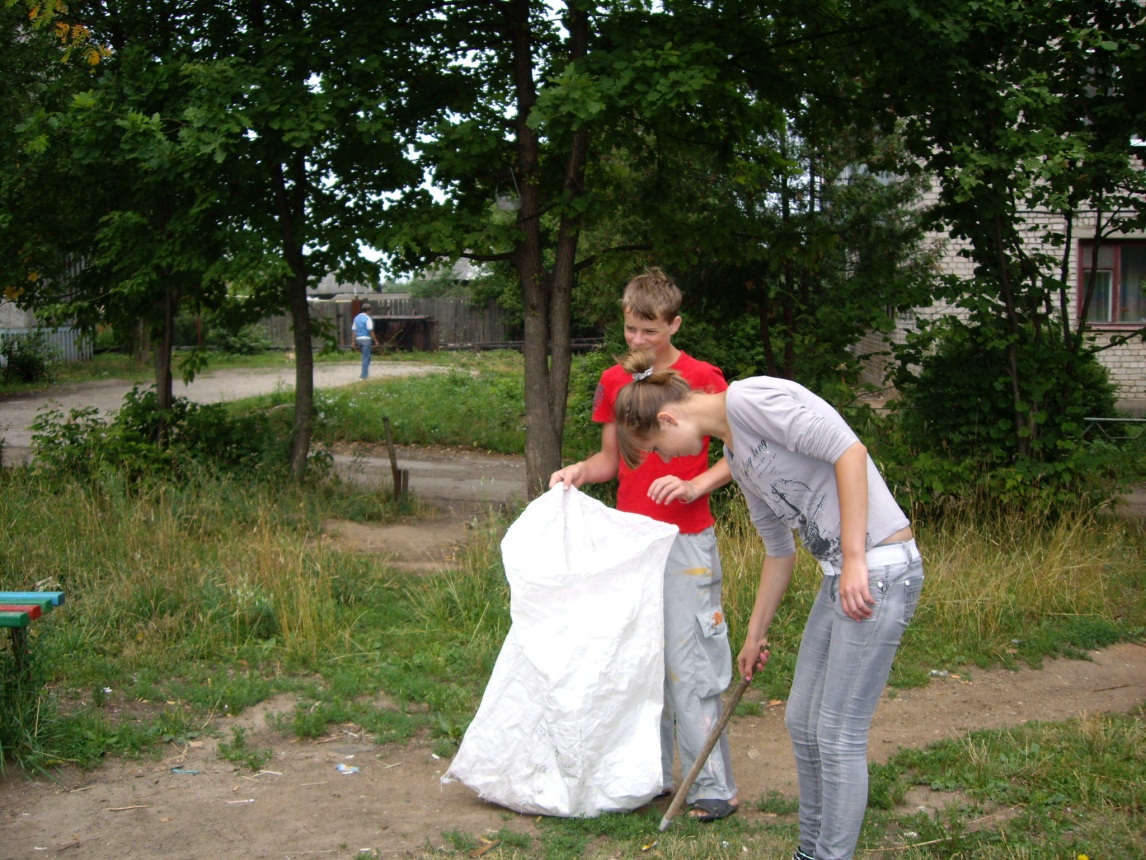 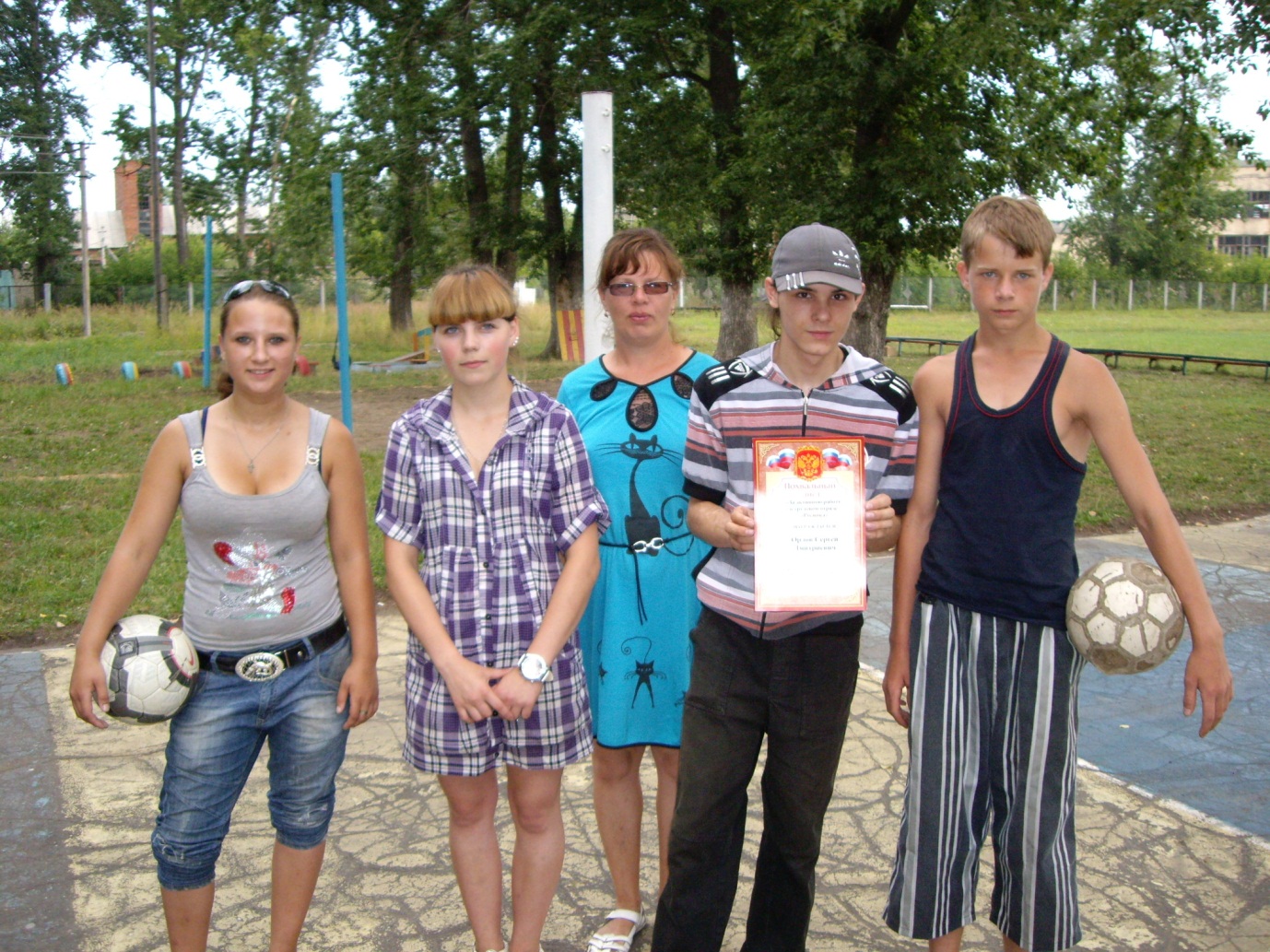 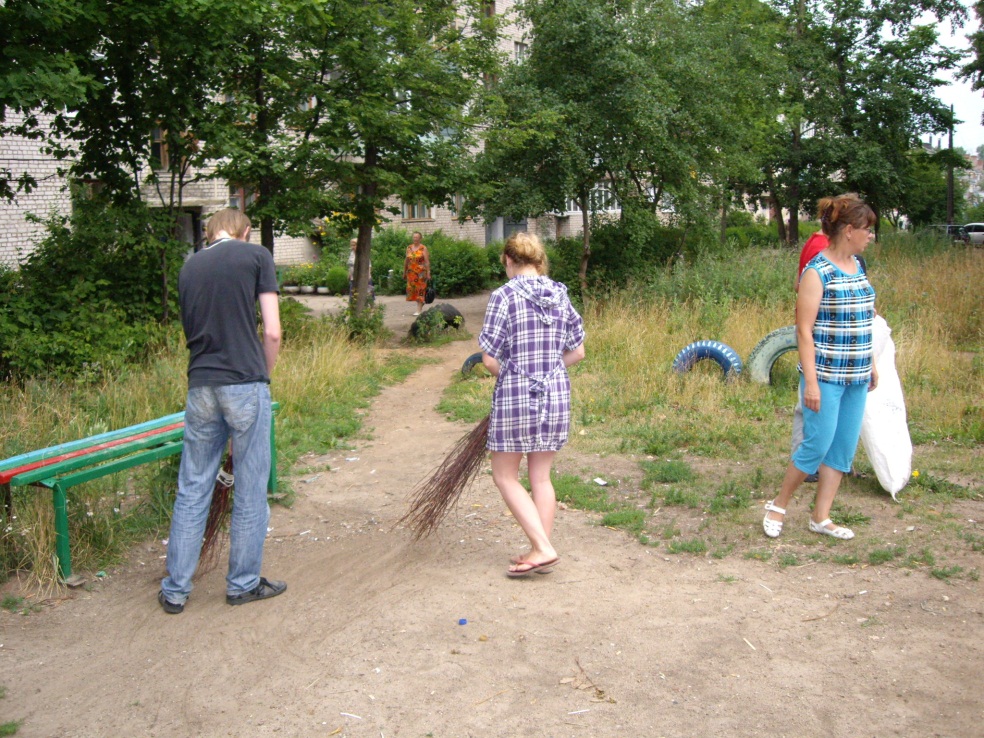 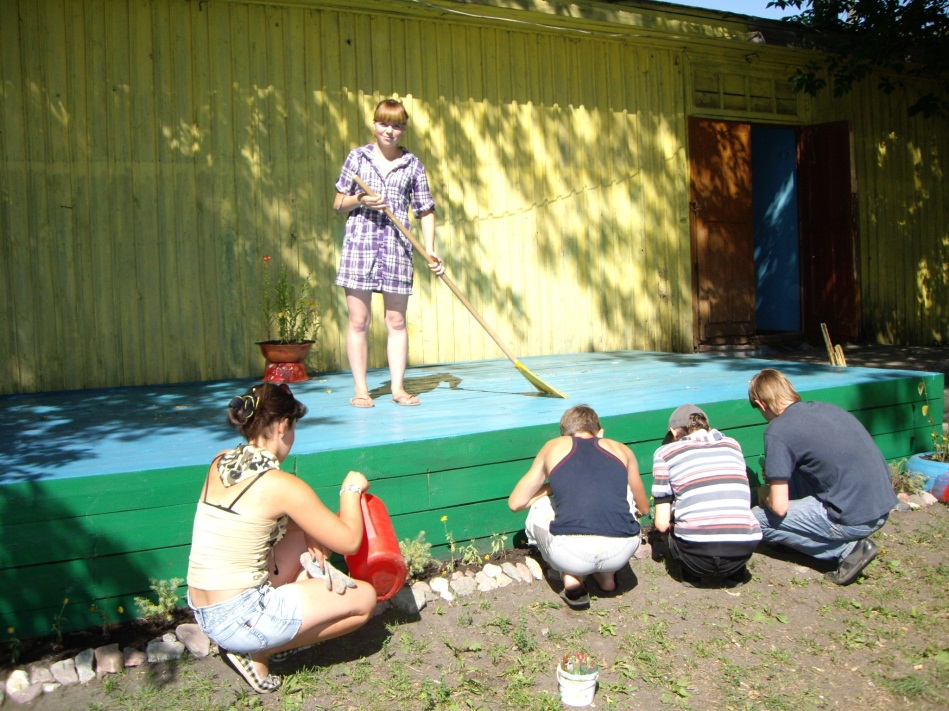 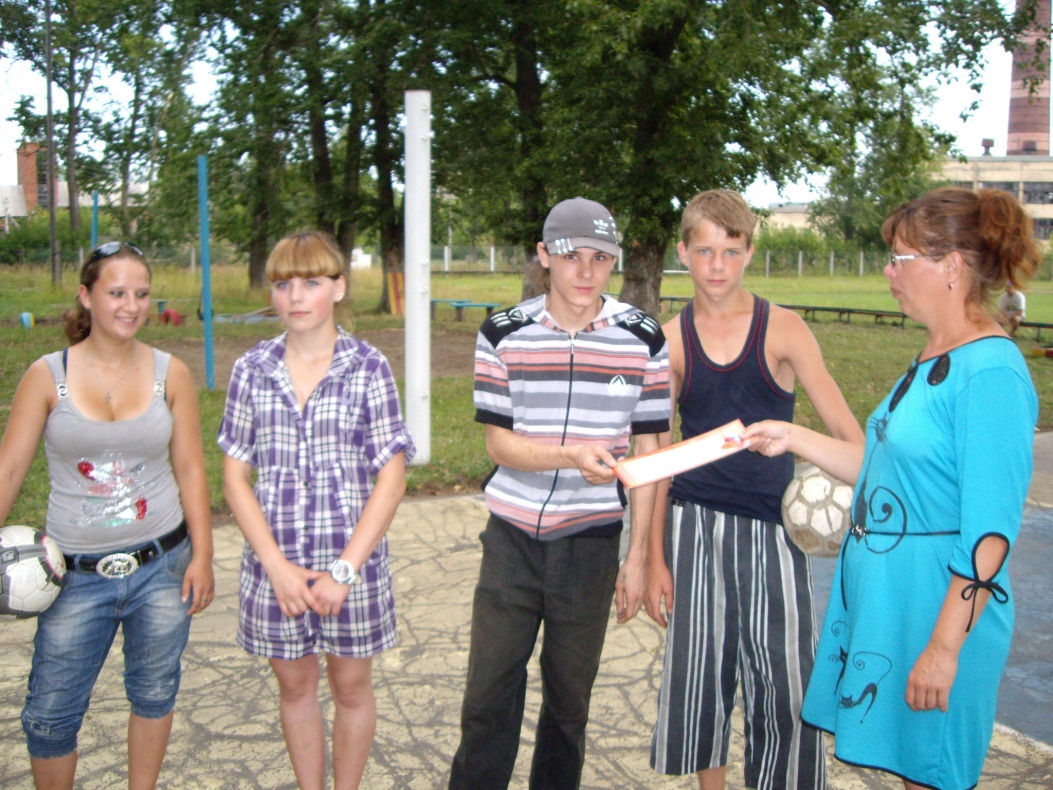 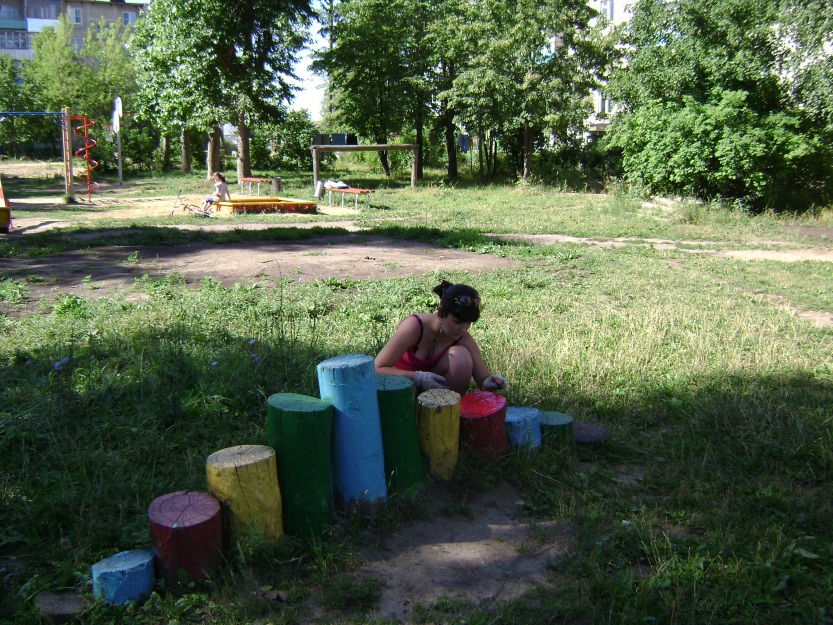 Оказание  помощи  ветеранам войны  
в ходе  Акции  «Свет в окне»
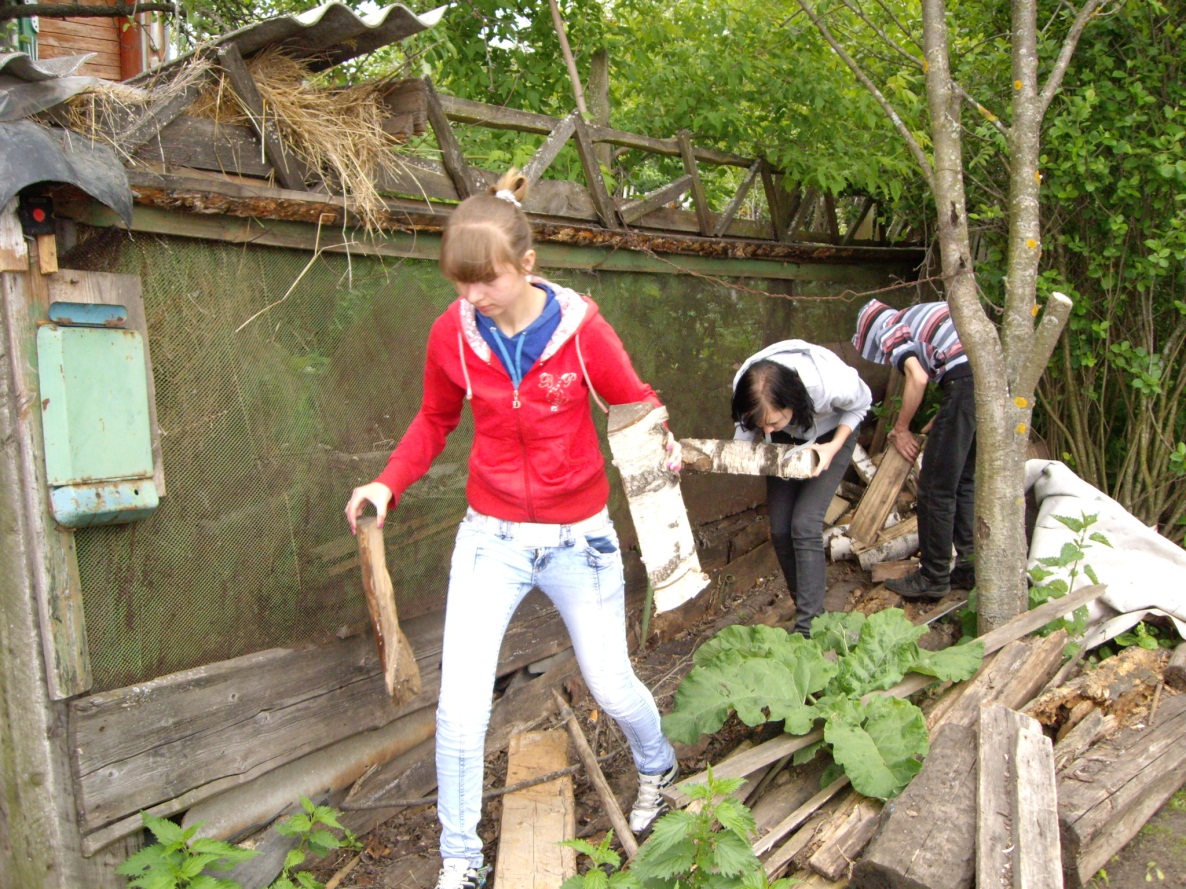 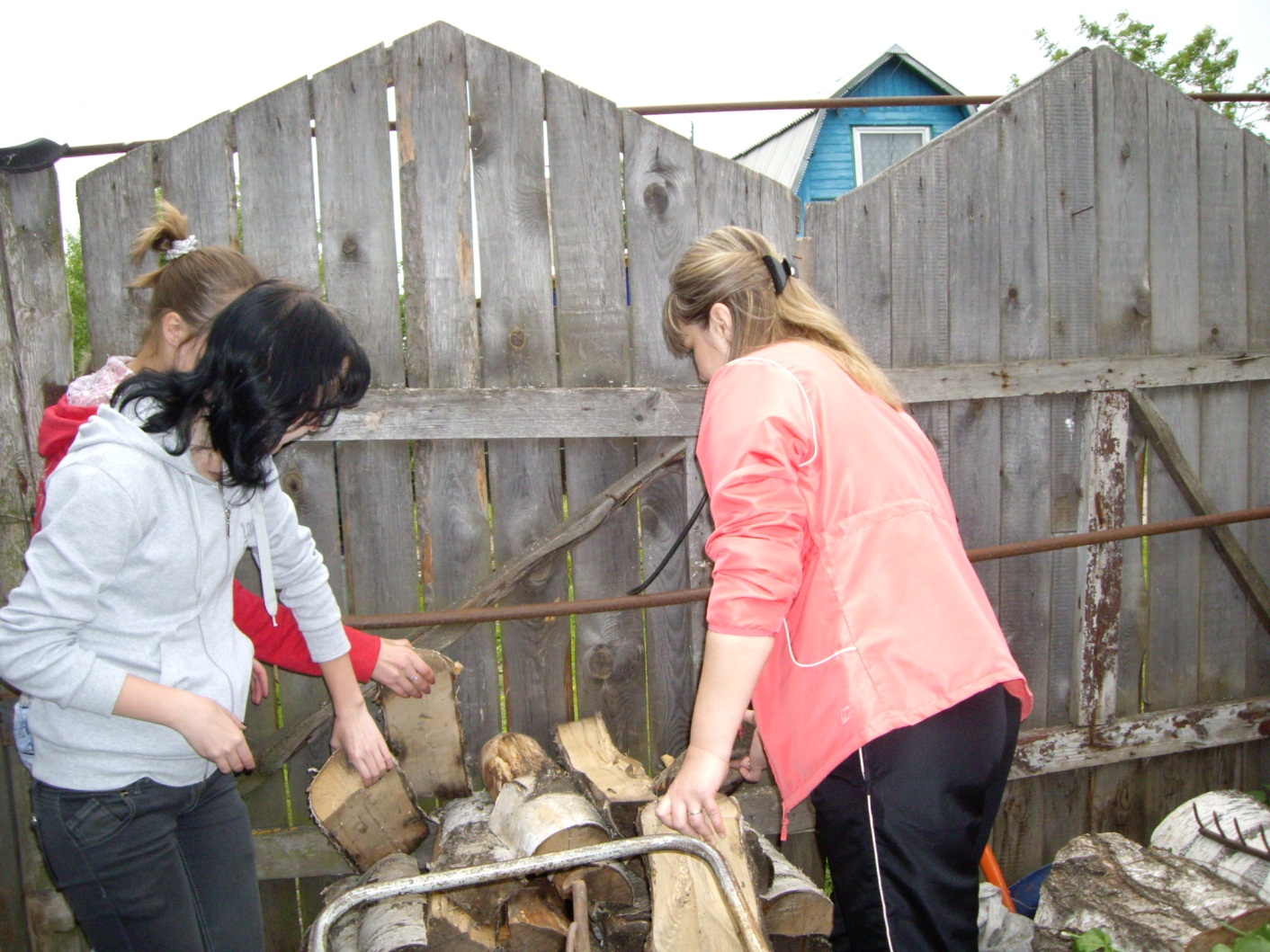 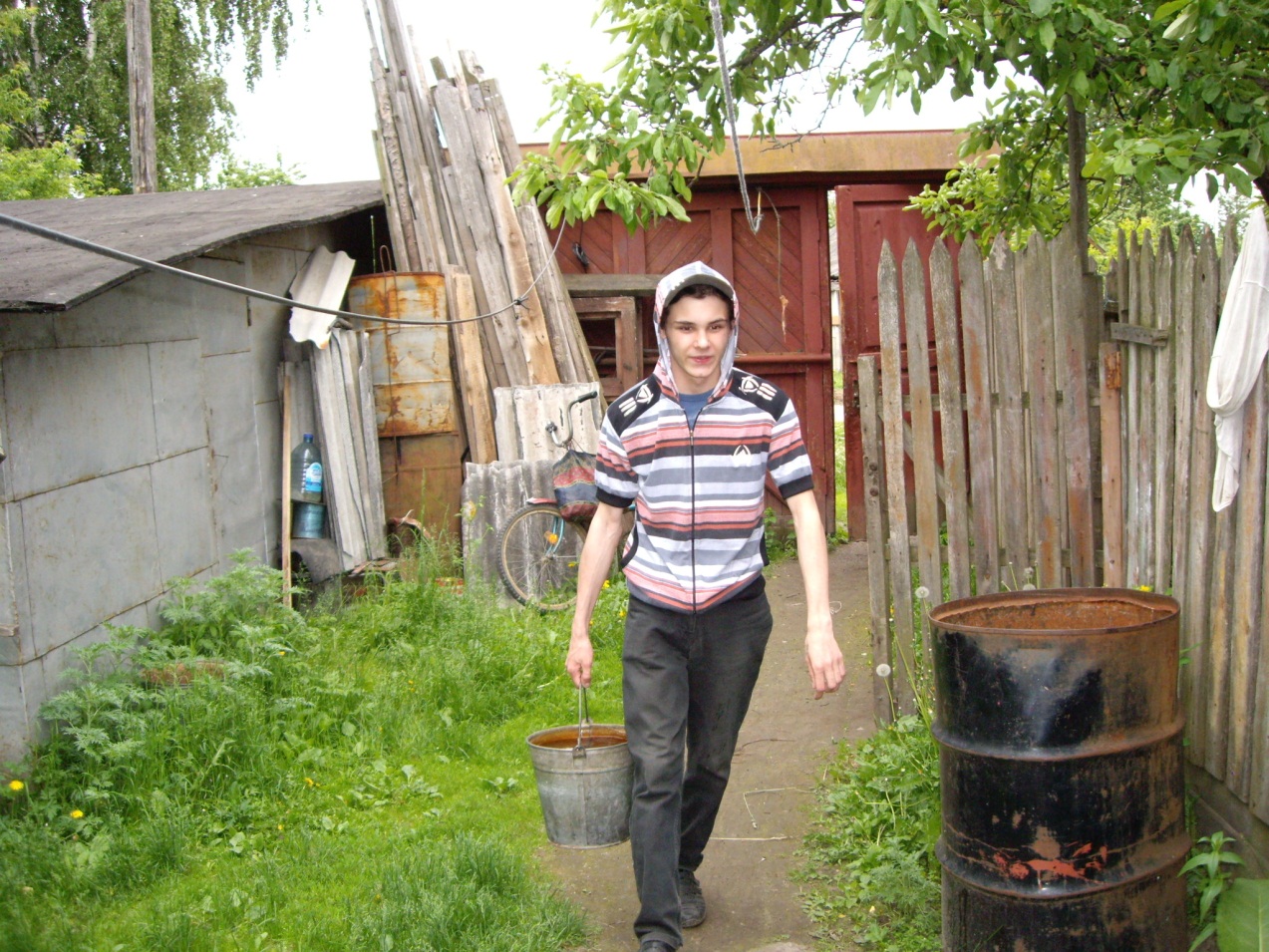 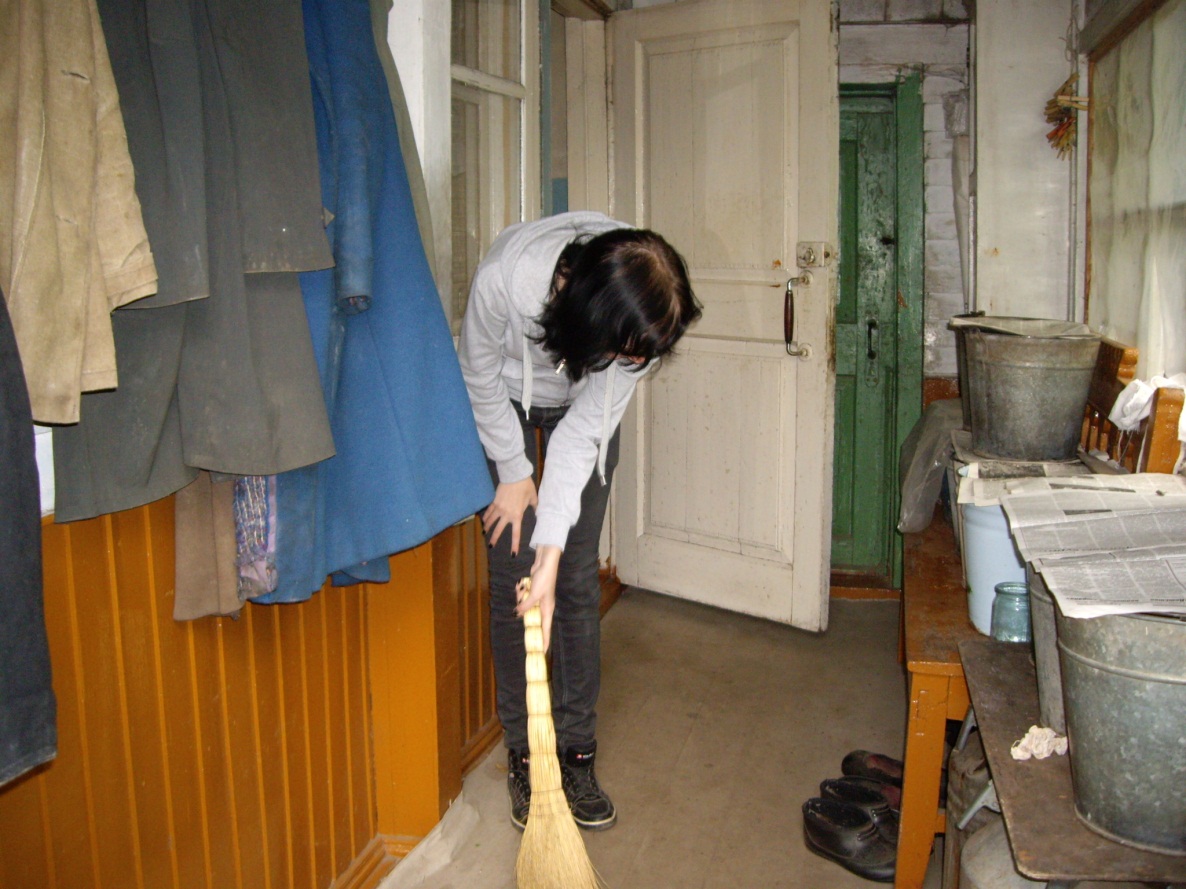 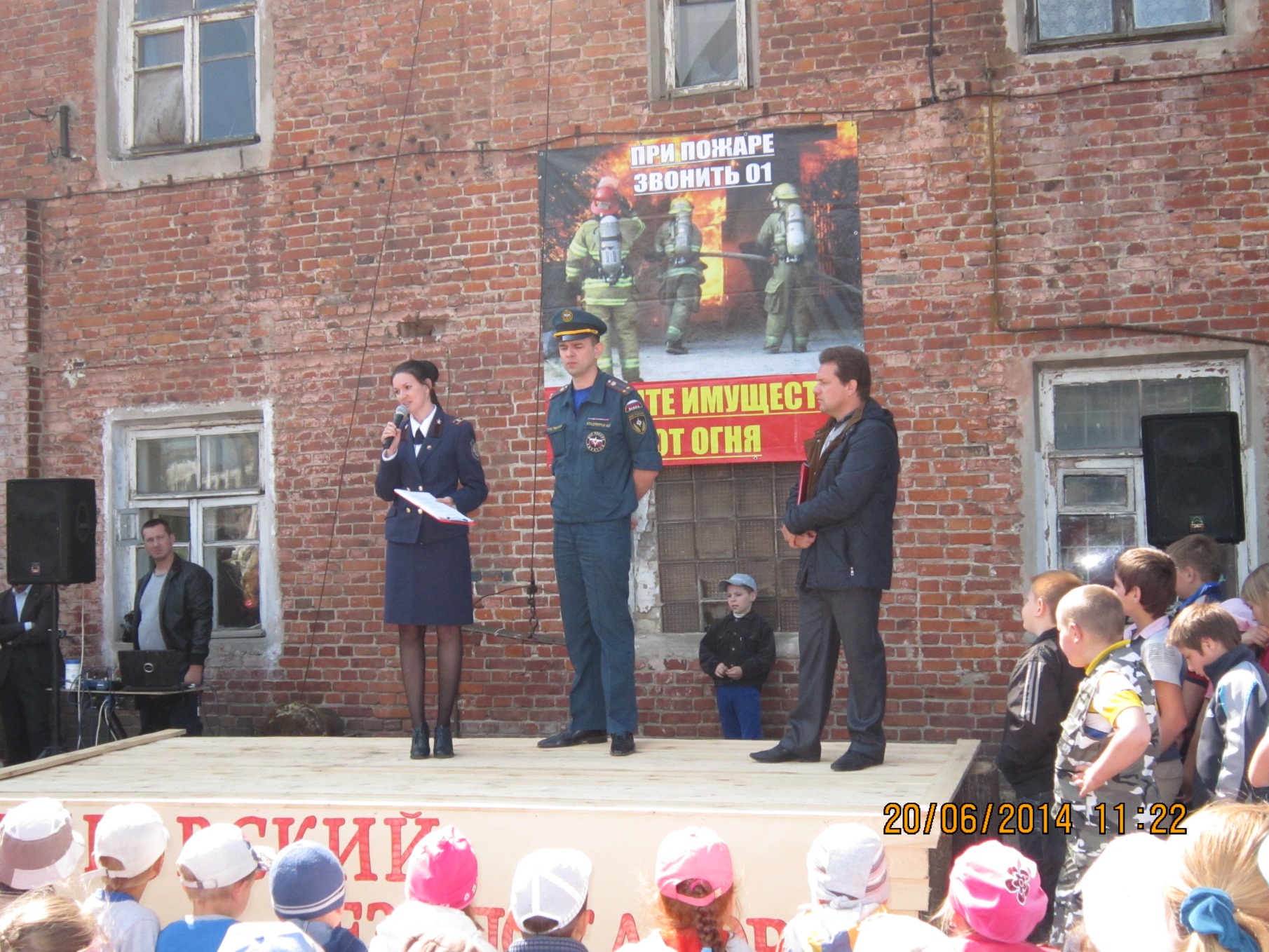 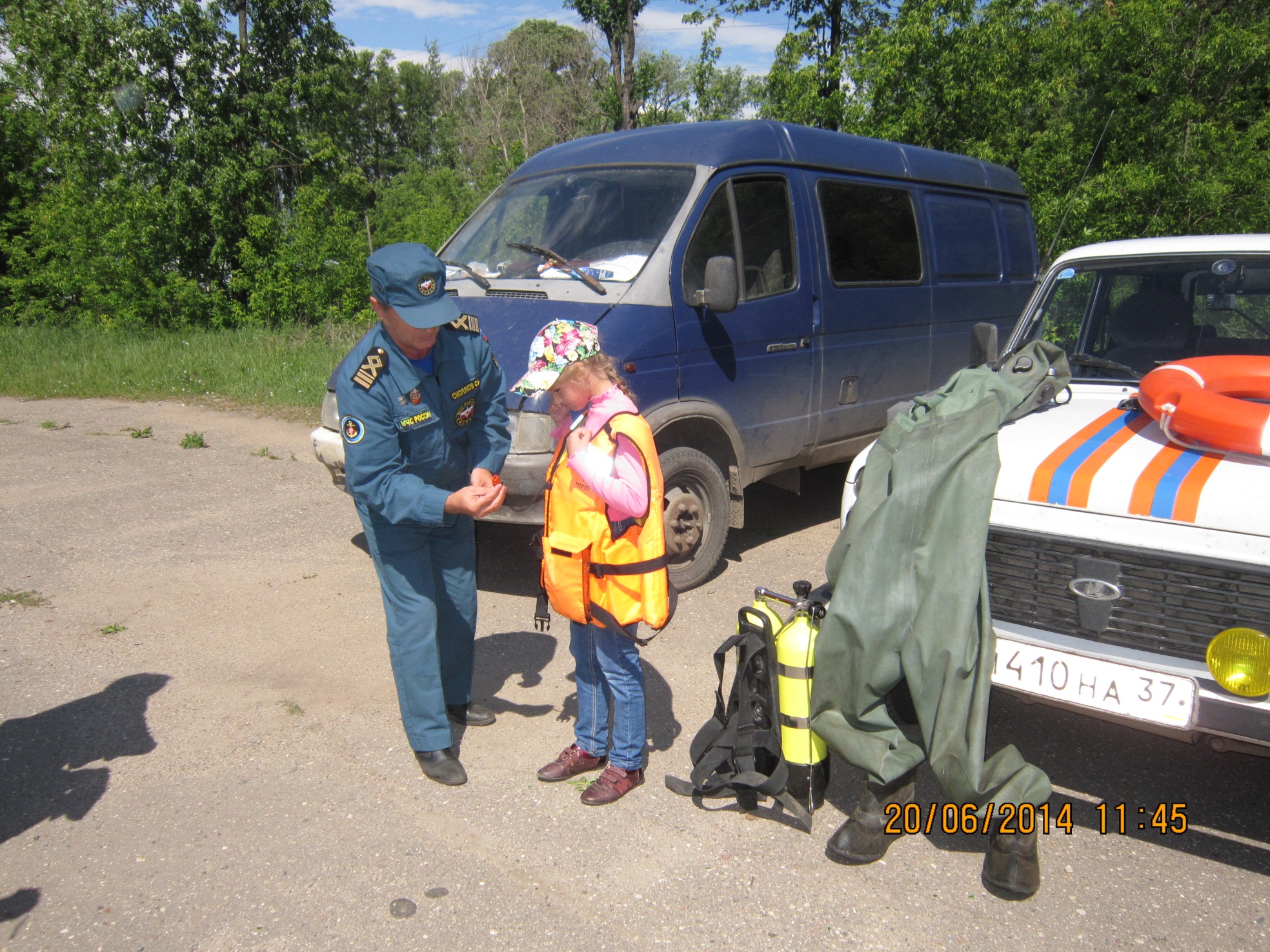 Участие в акции «Петровский  без пожаров»
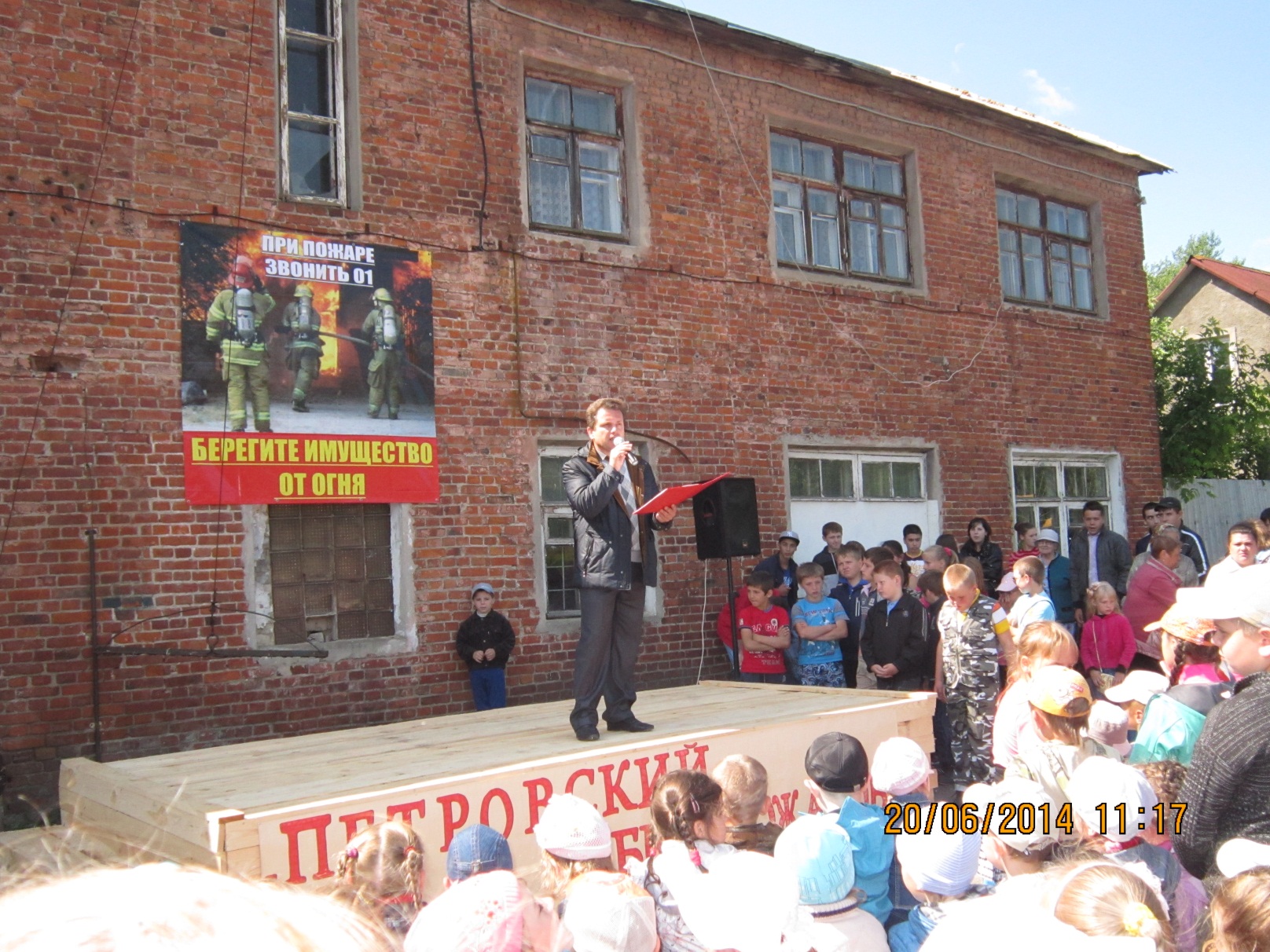 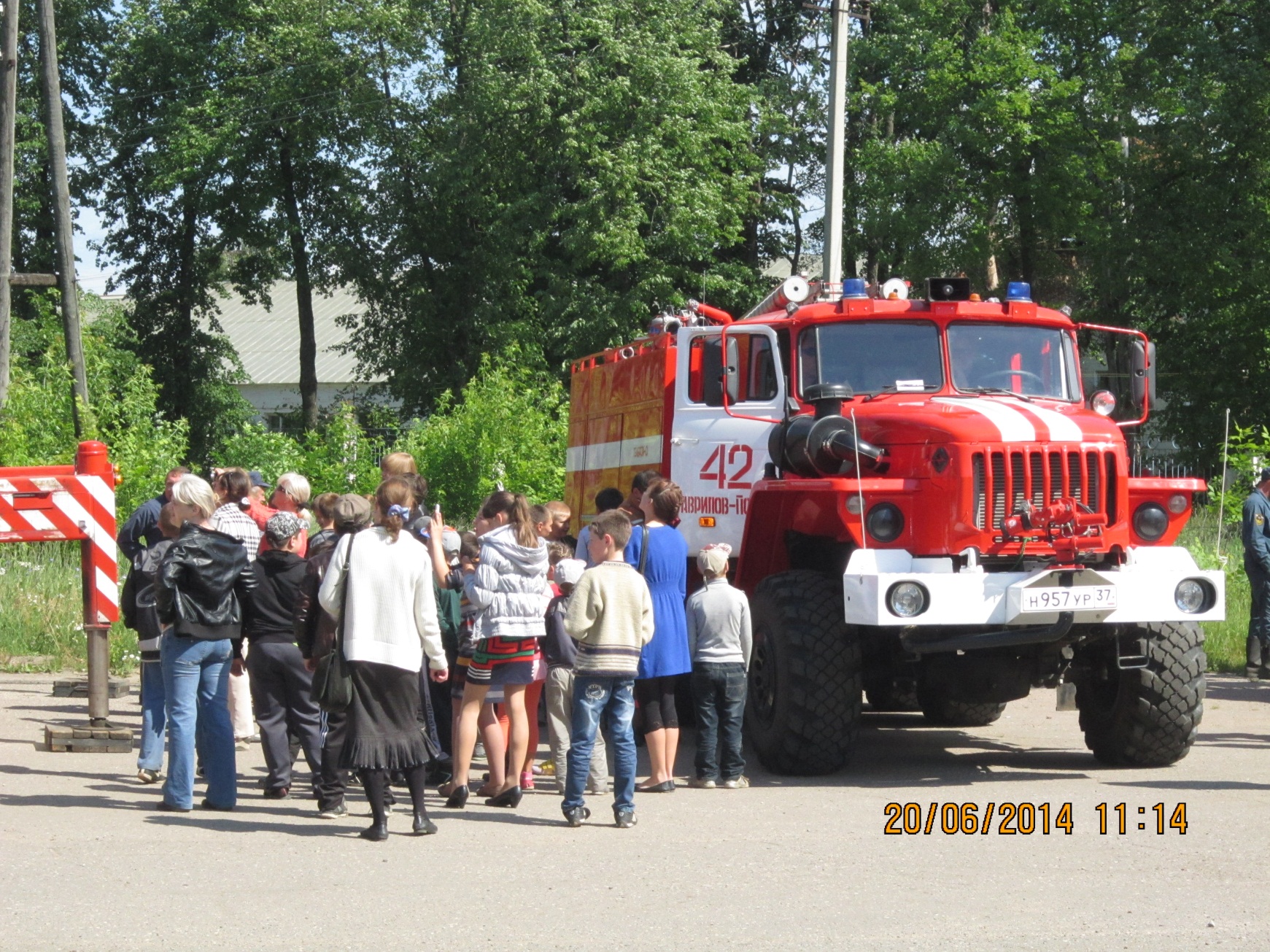 Ежегодная благотворительная
 акция  «Поможем собрать детей в школу»
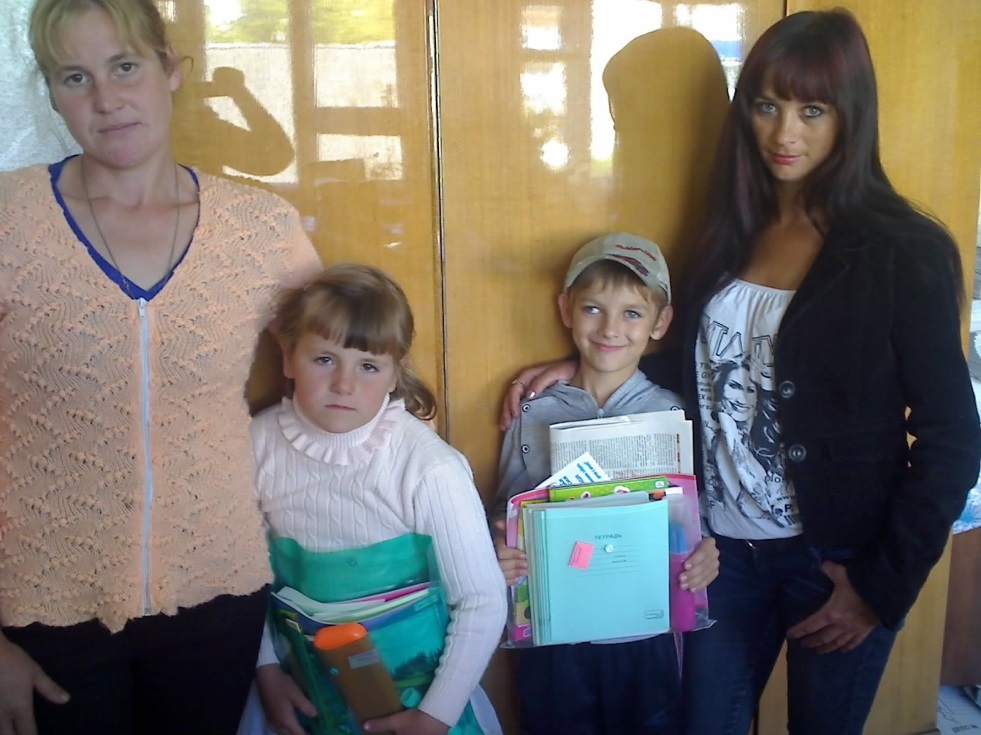 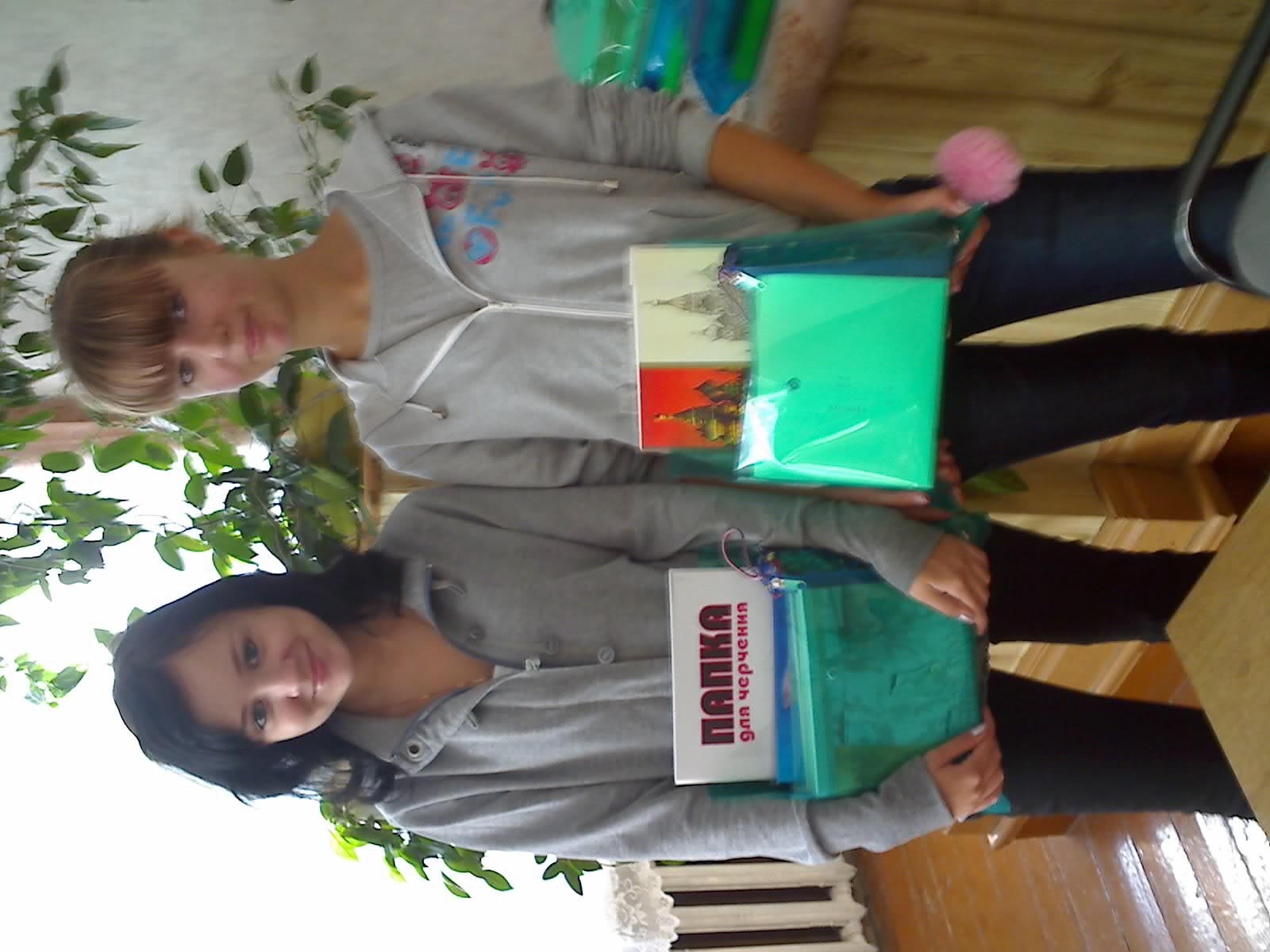 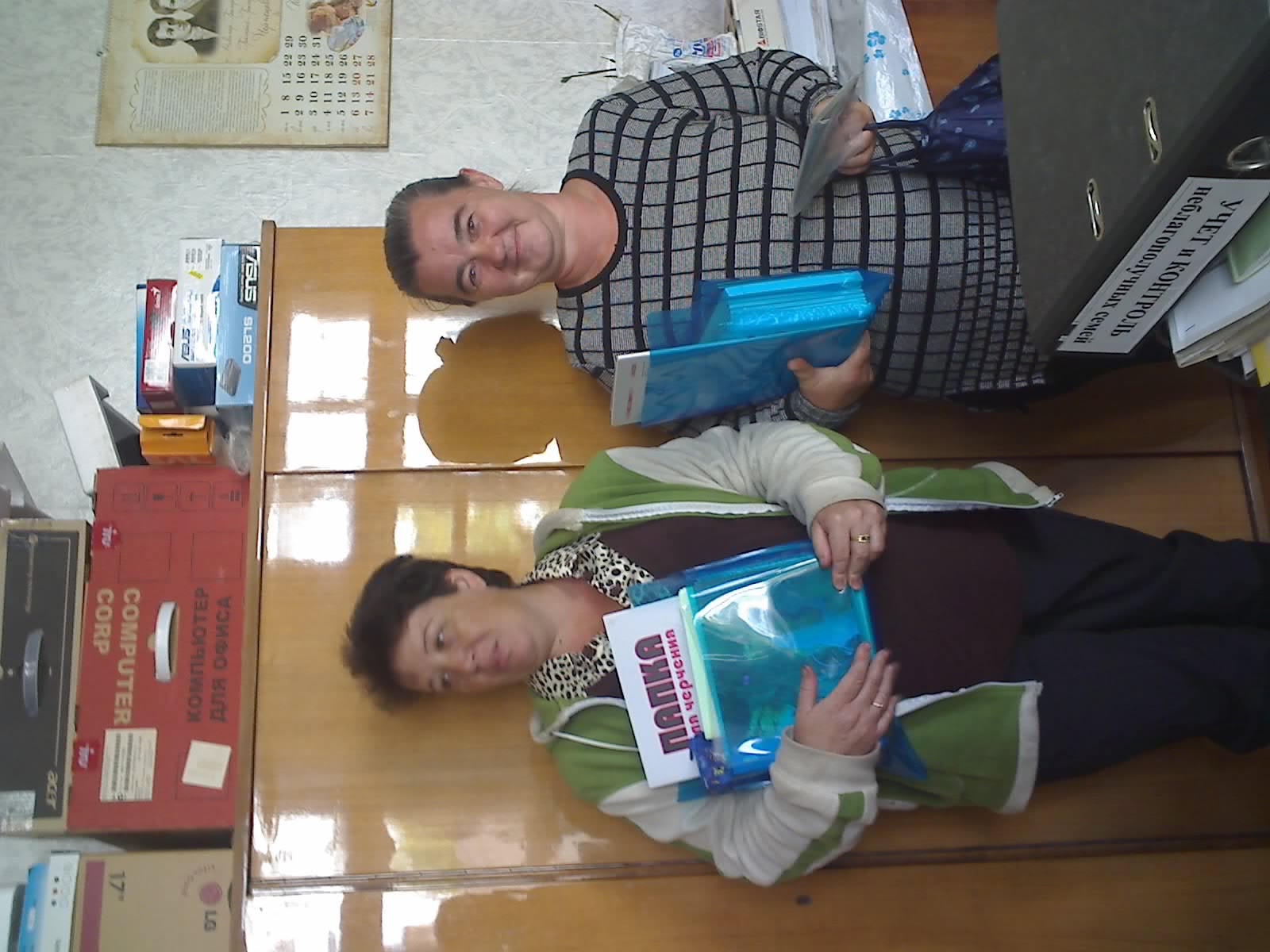 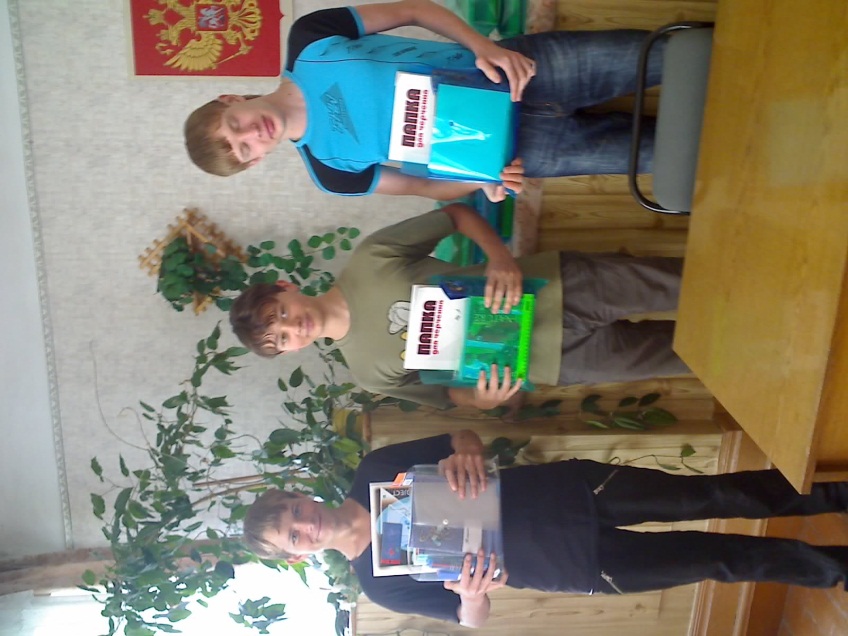 Субботники
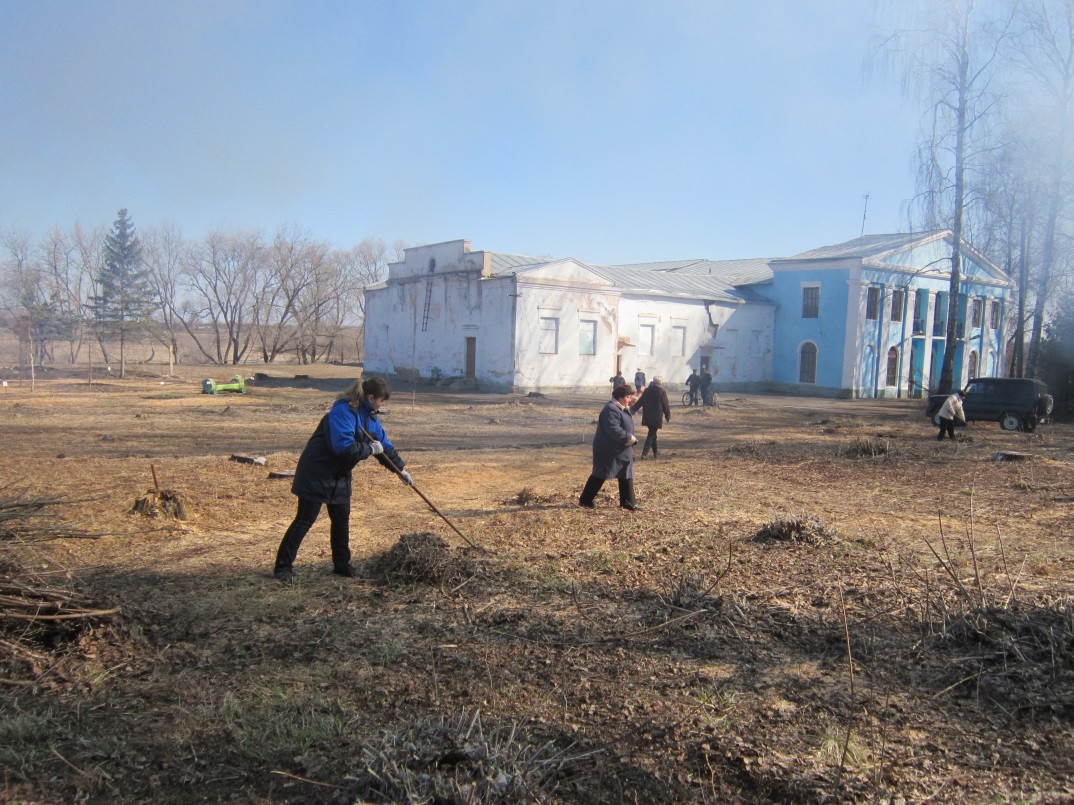 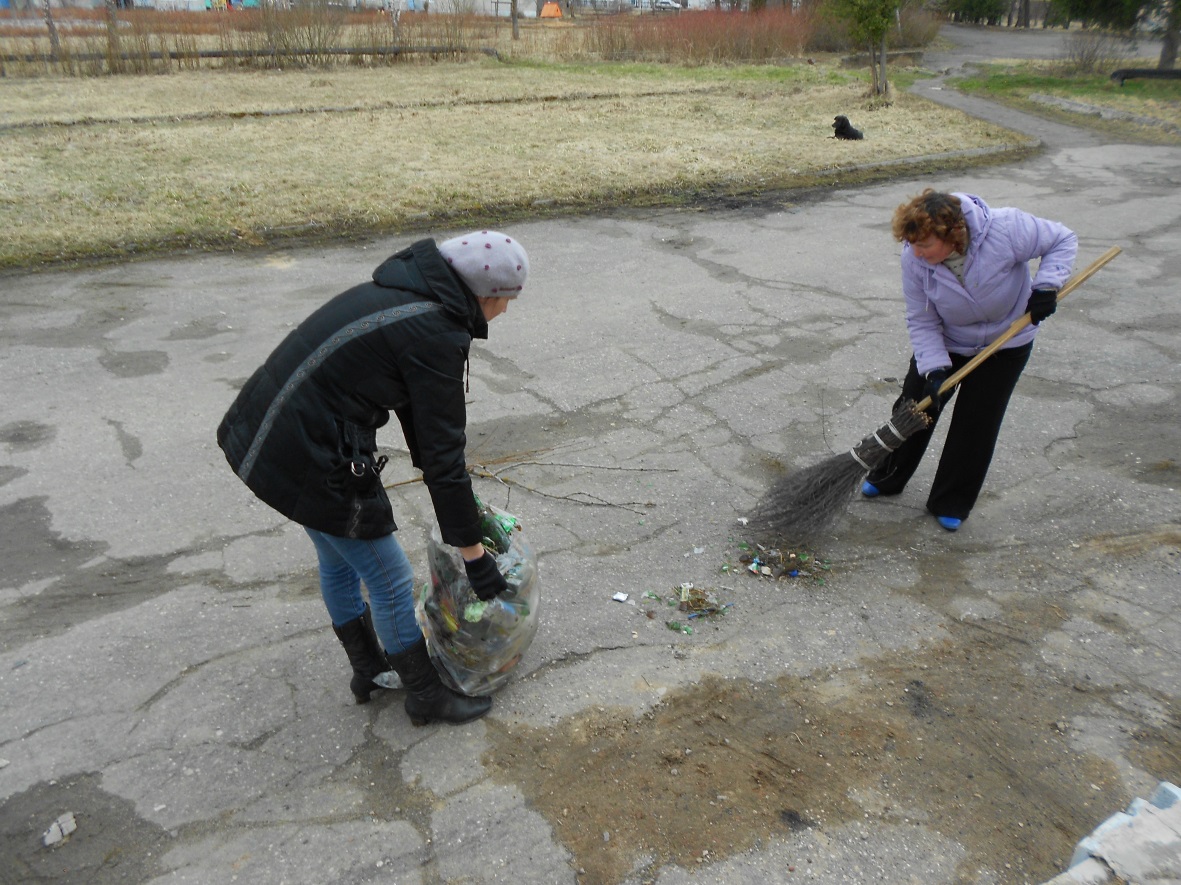 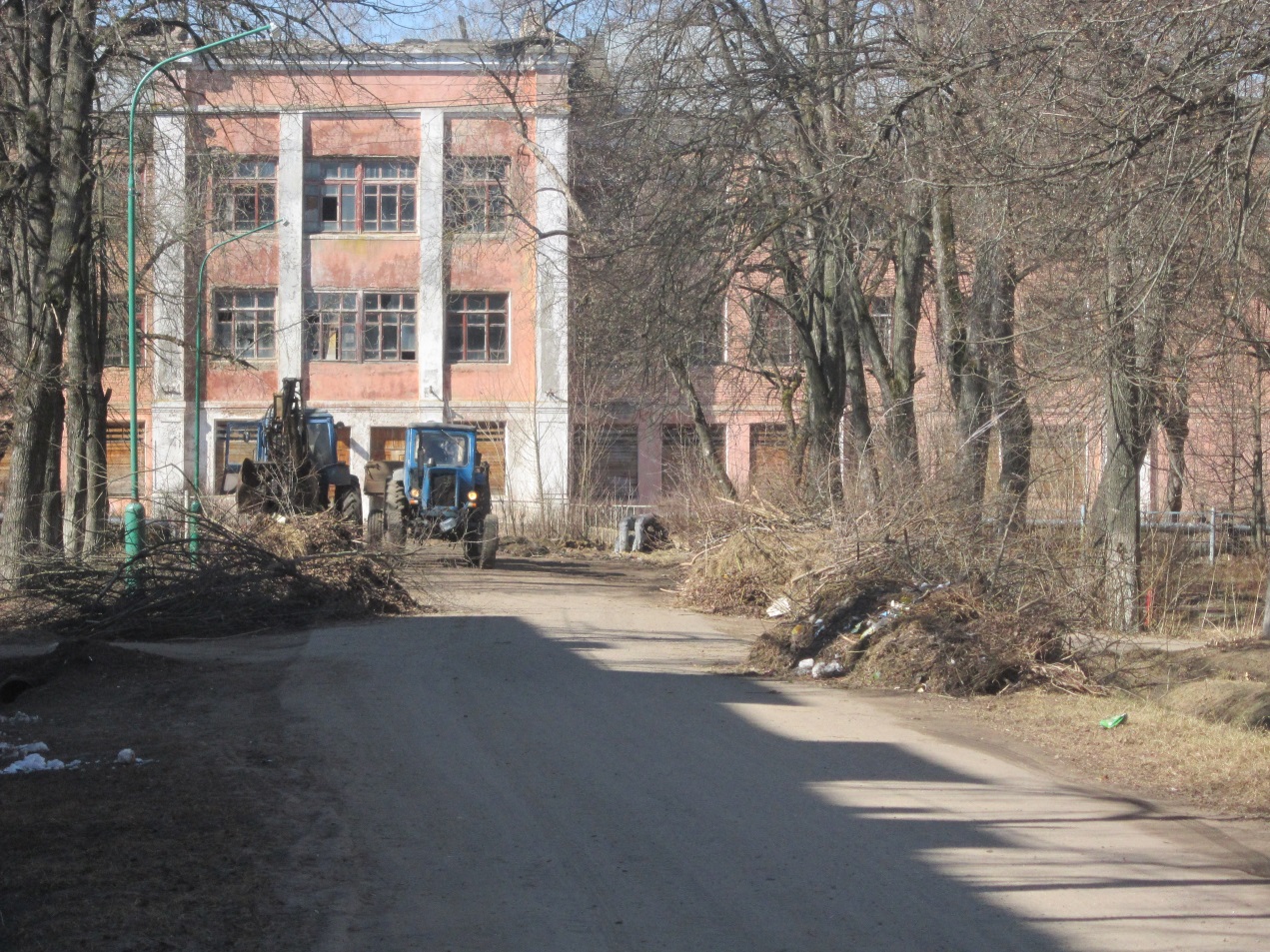 Посадка деревьев
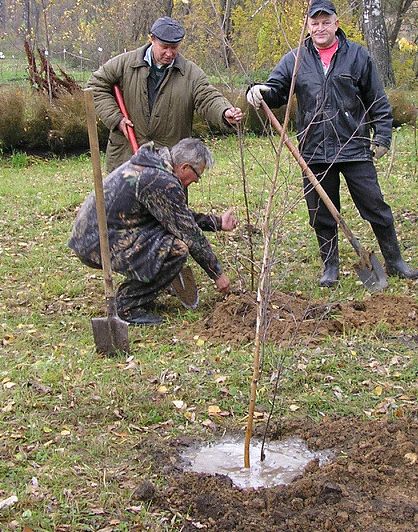 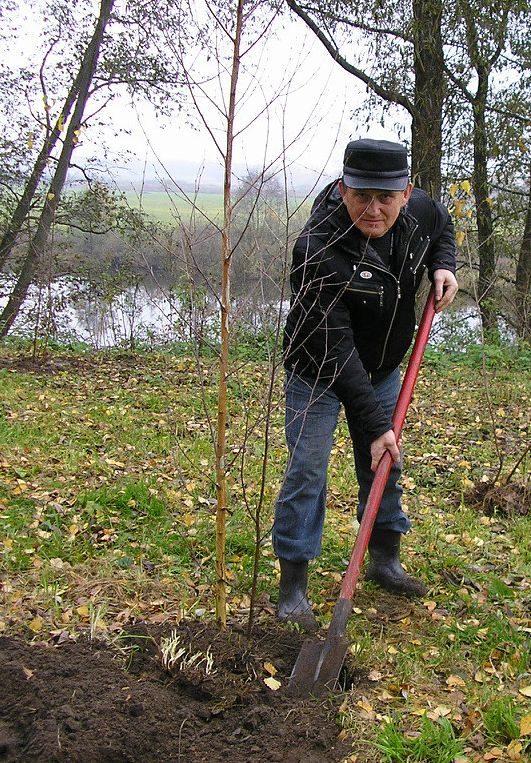 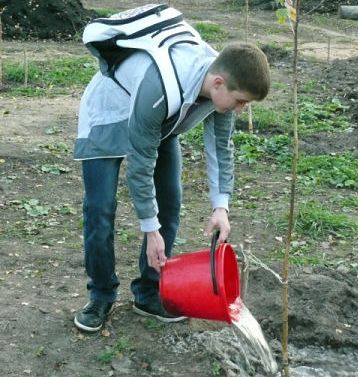 Замена деревянных опор линий 
электрических передач на железобетонные
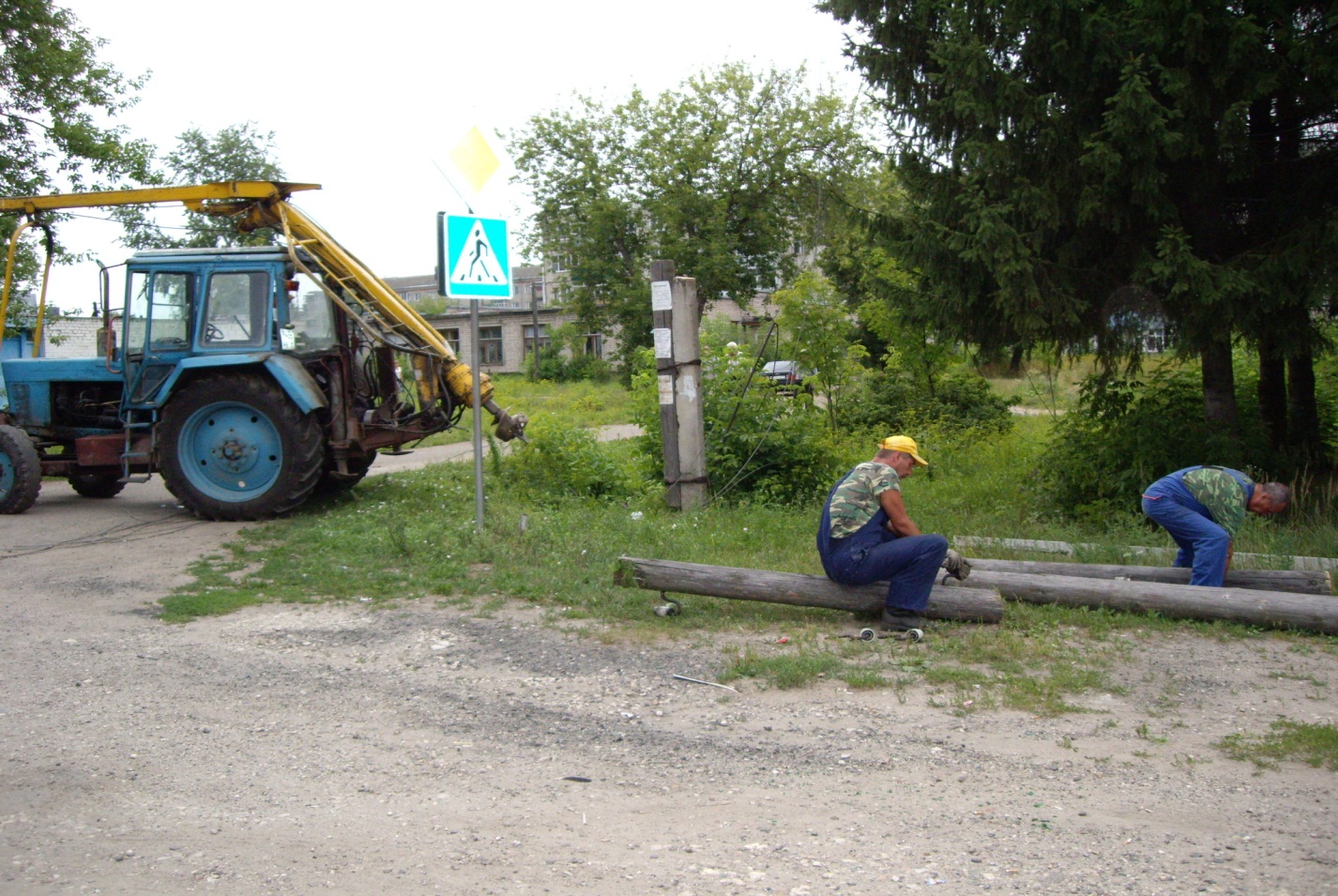 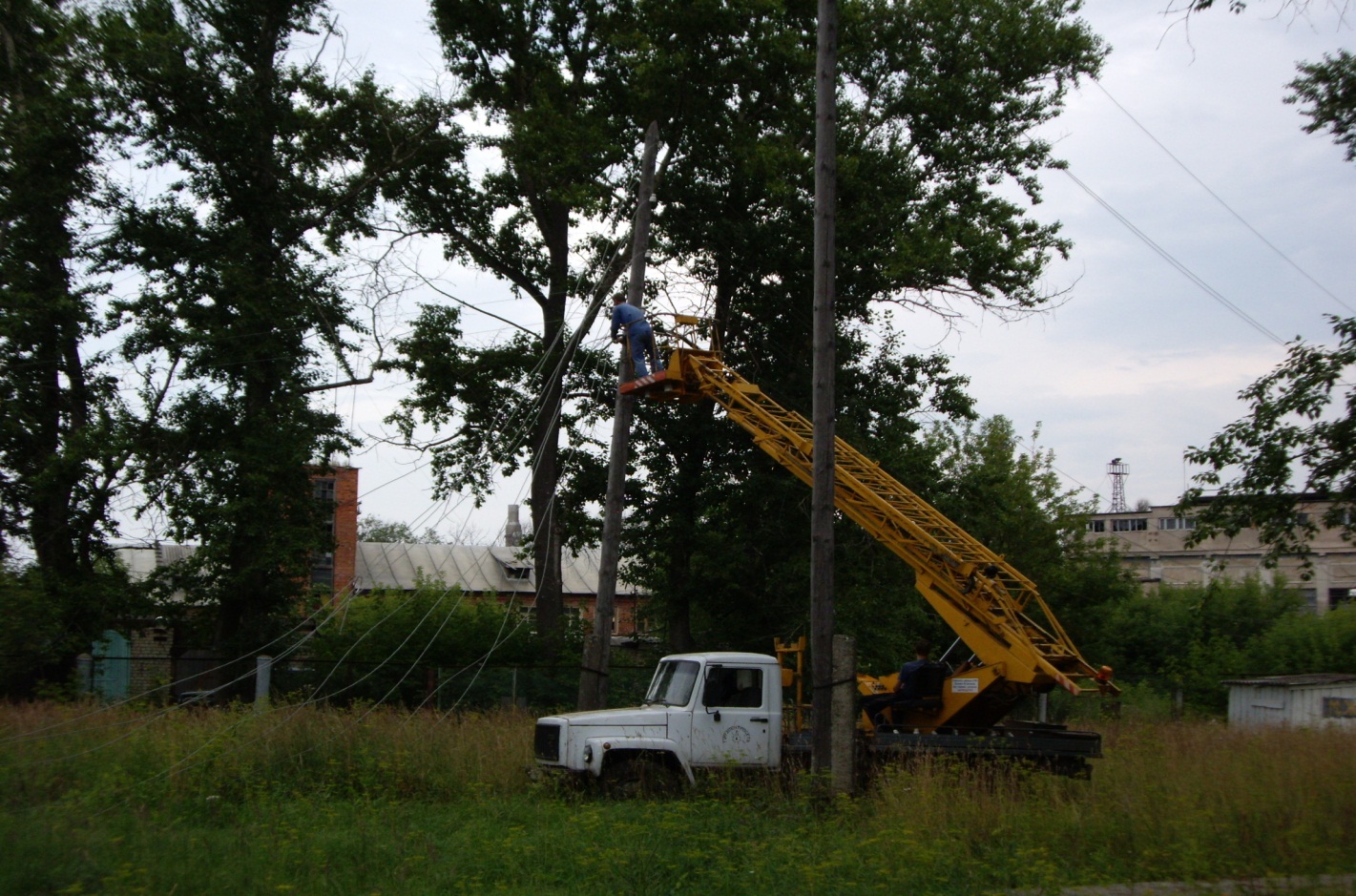 Ремонт дорог
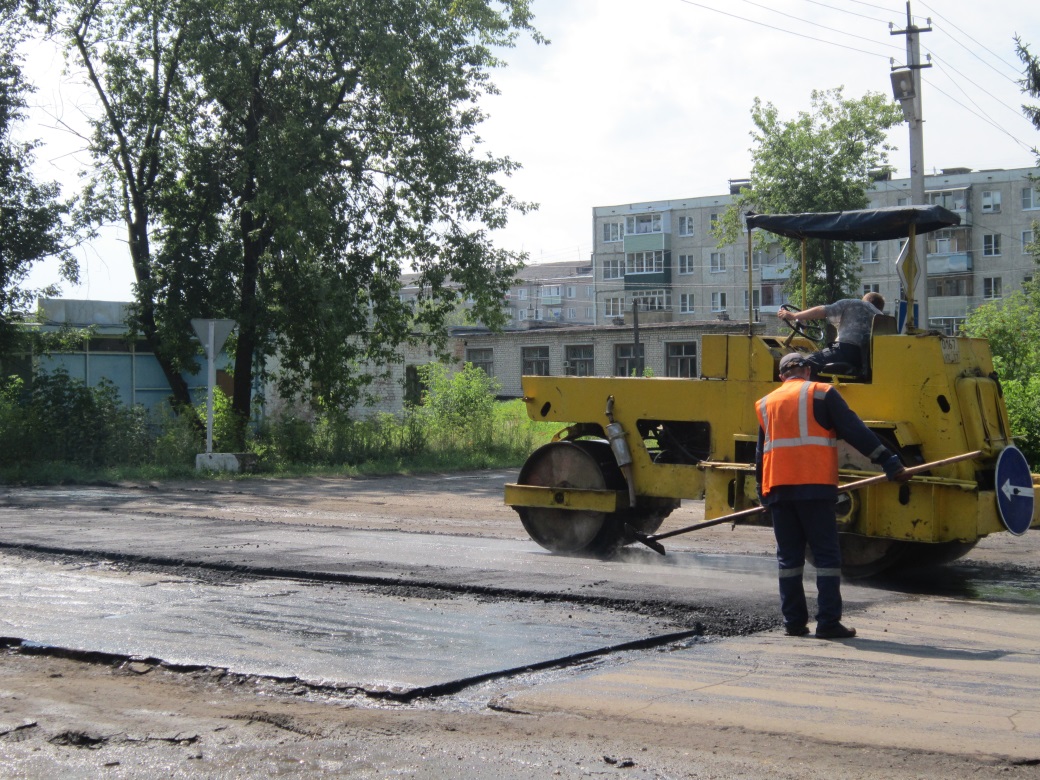 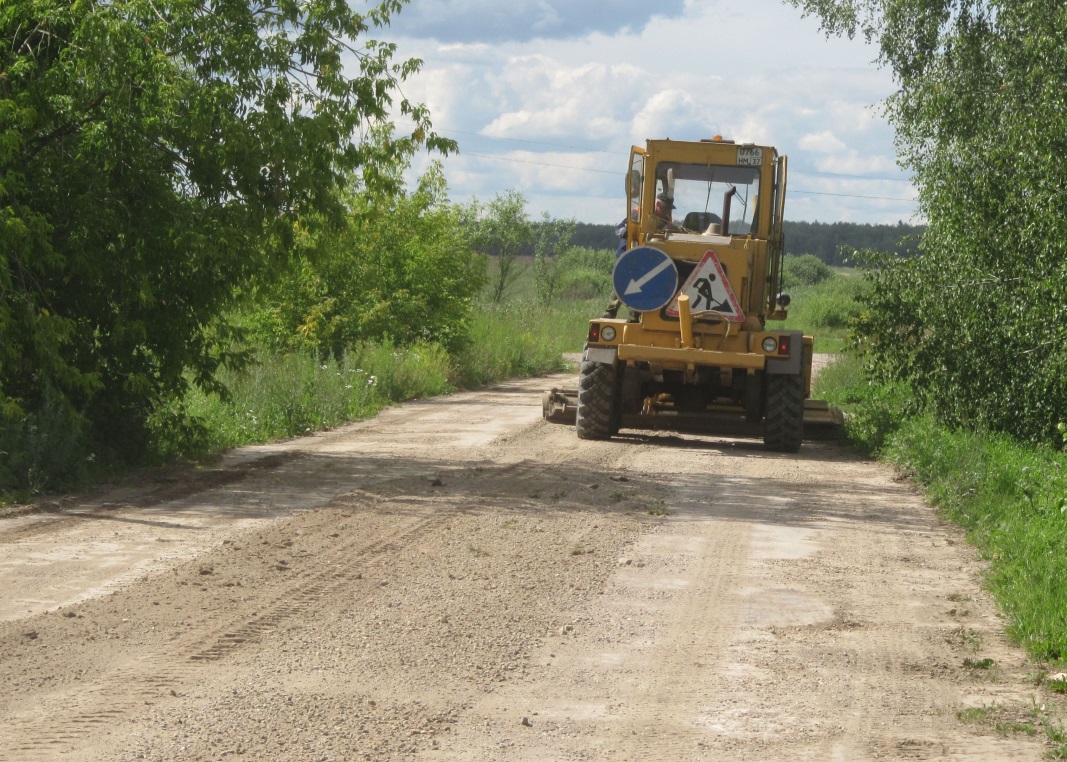 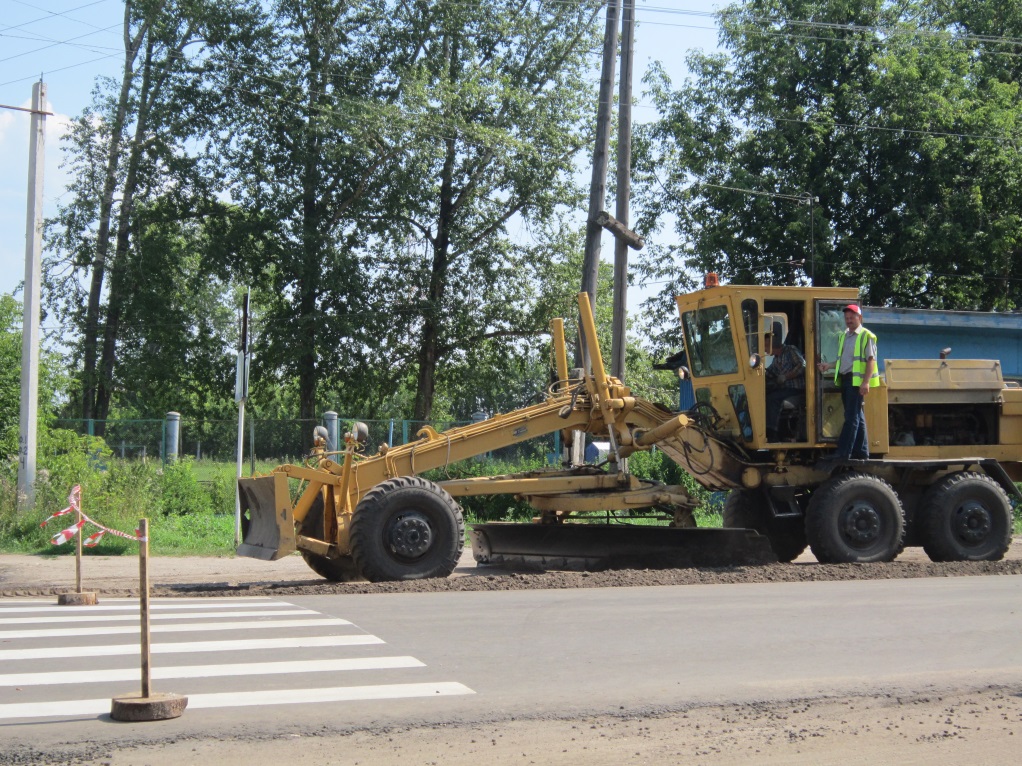 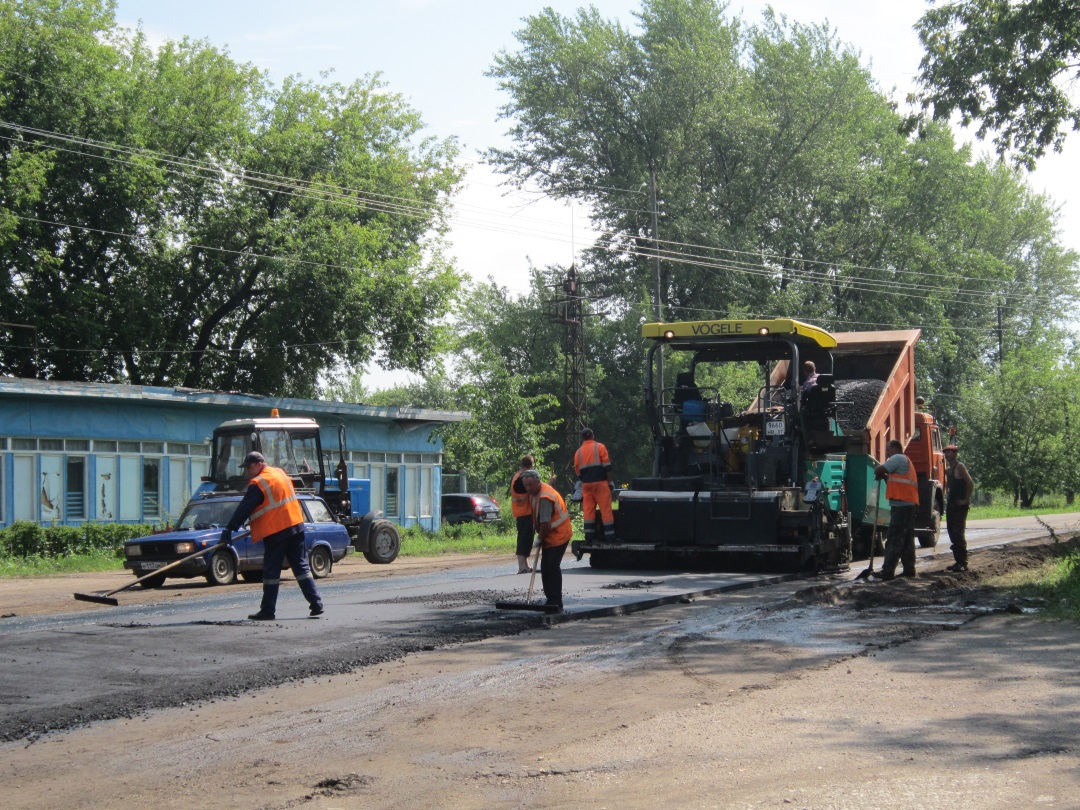 Ремонт и установка мостков
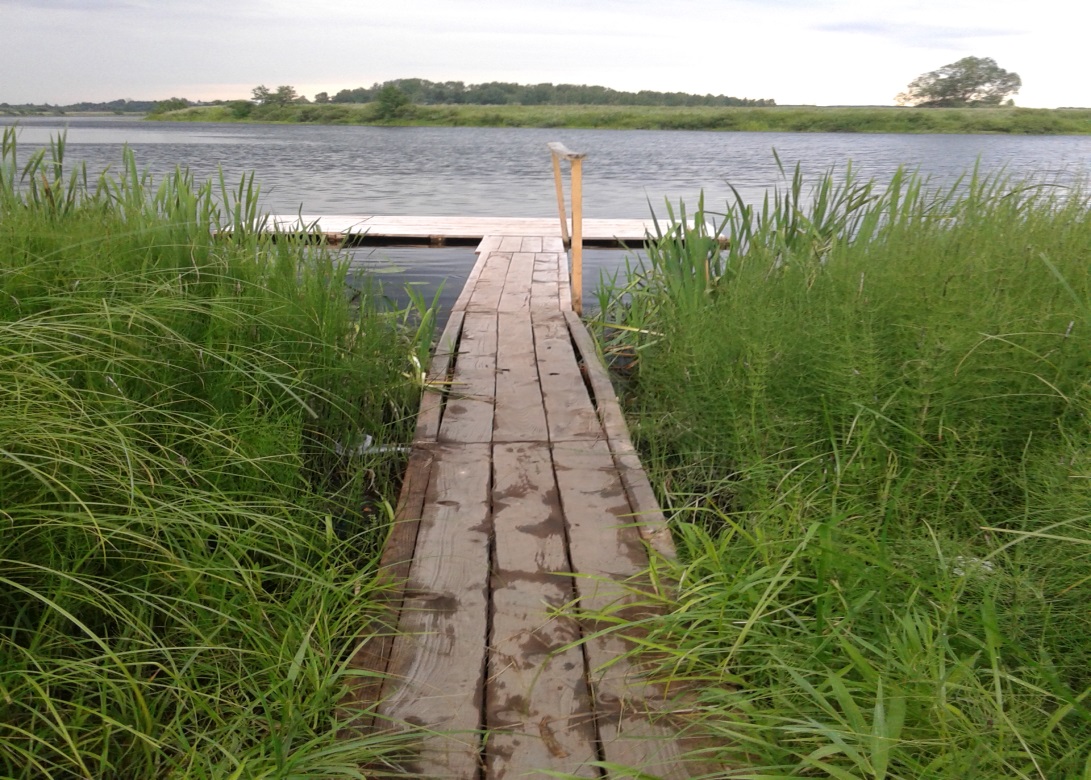 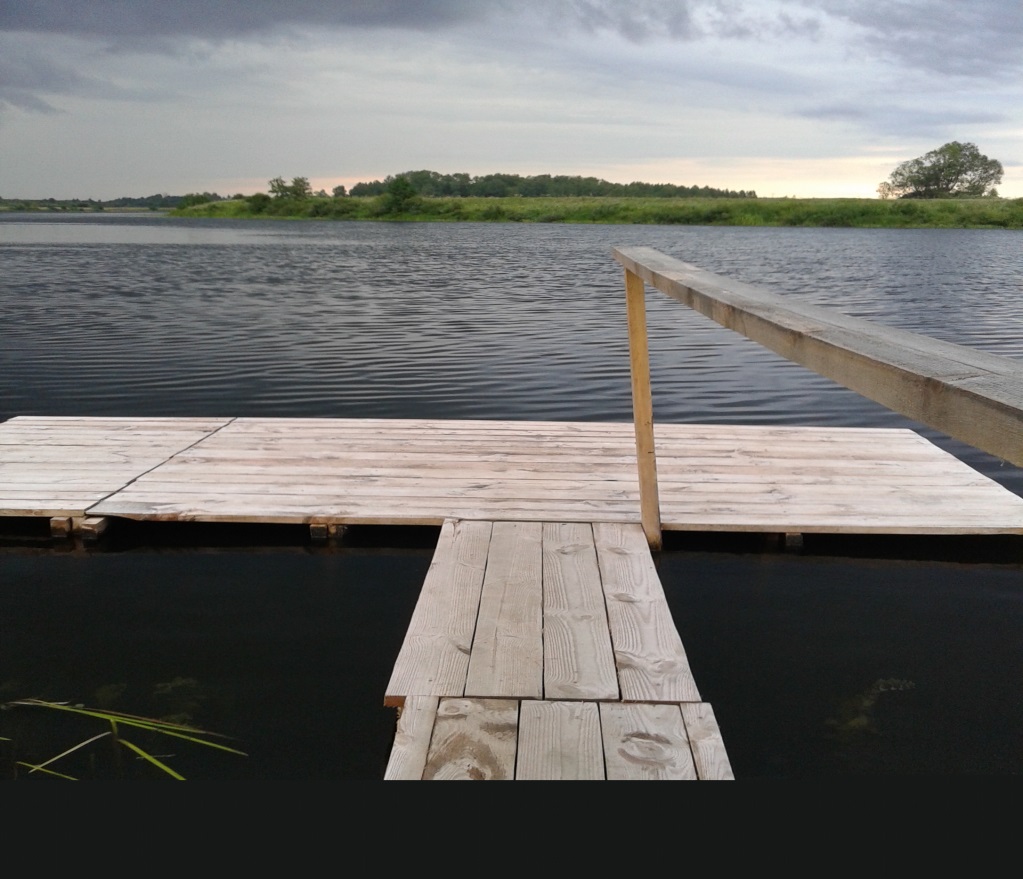 Расчистка дорог
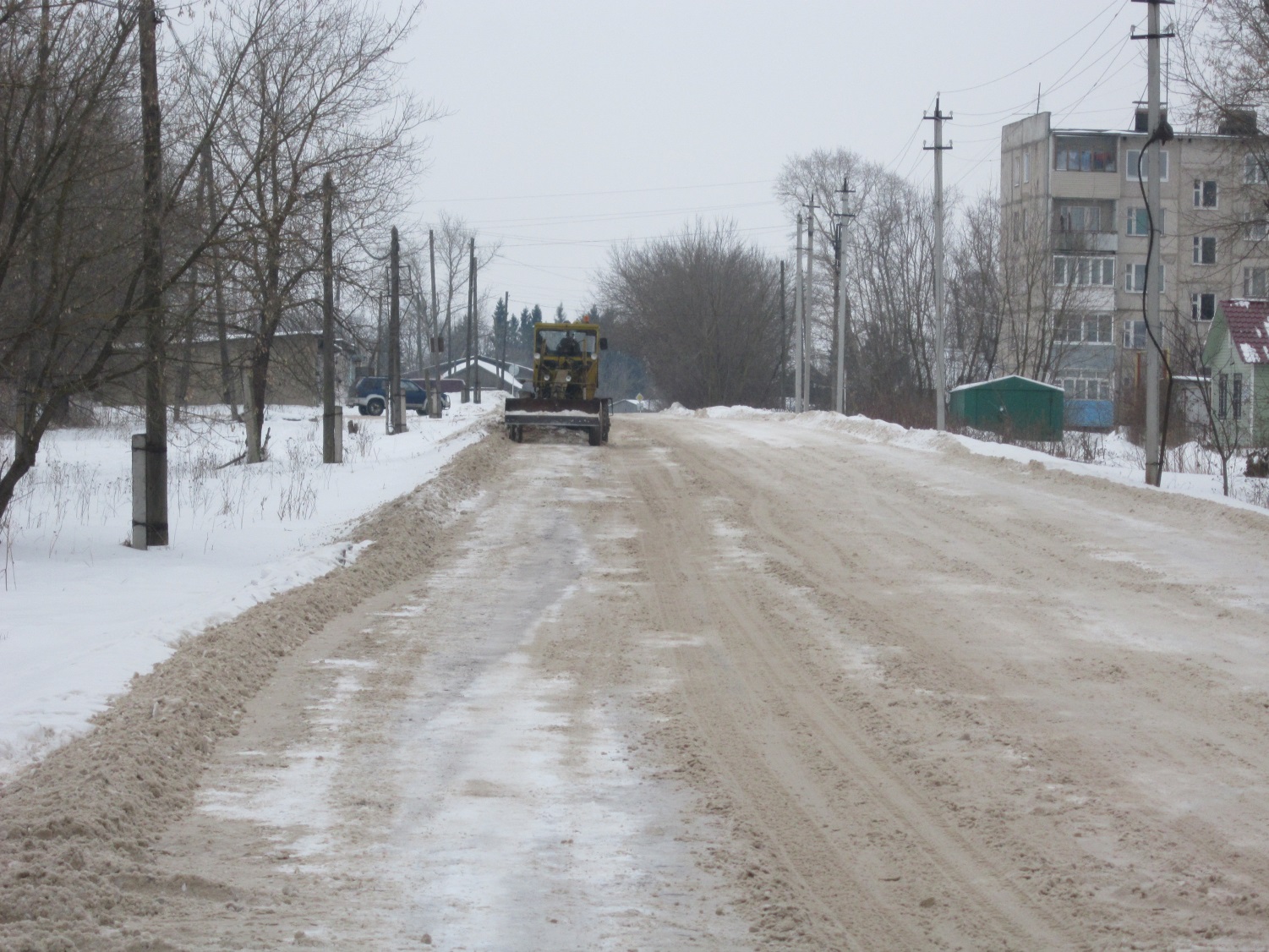 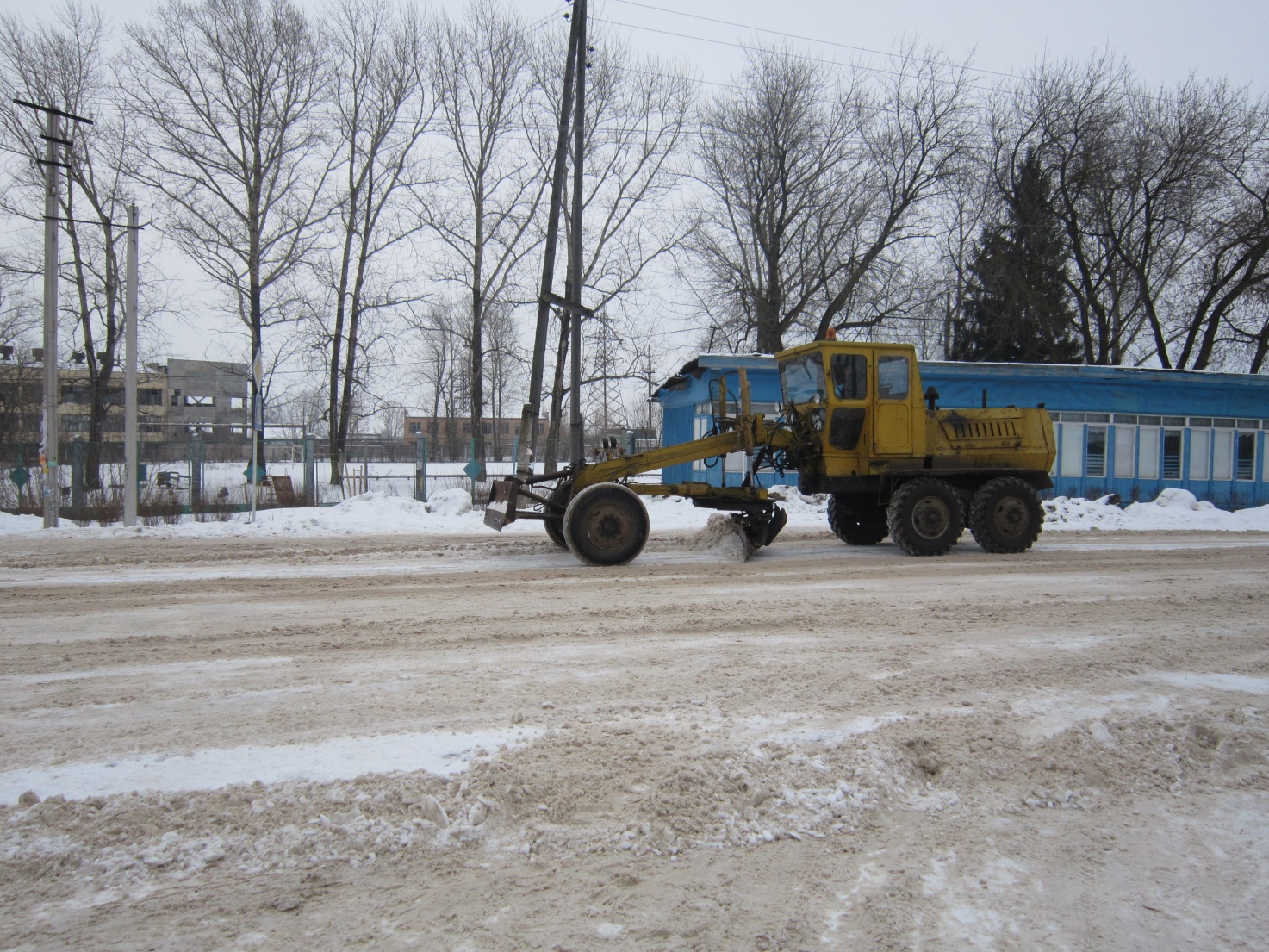 Строительство колодцев
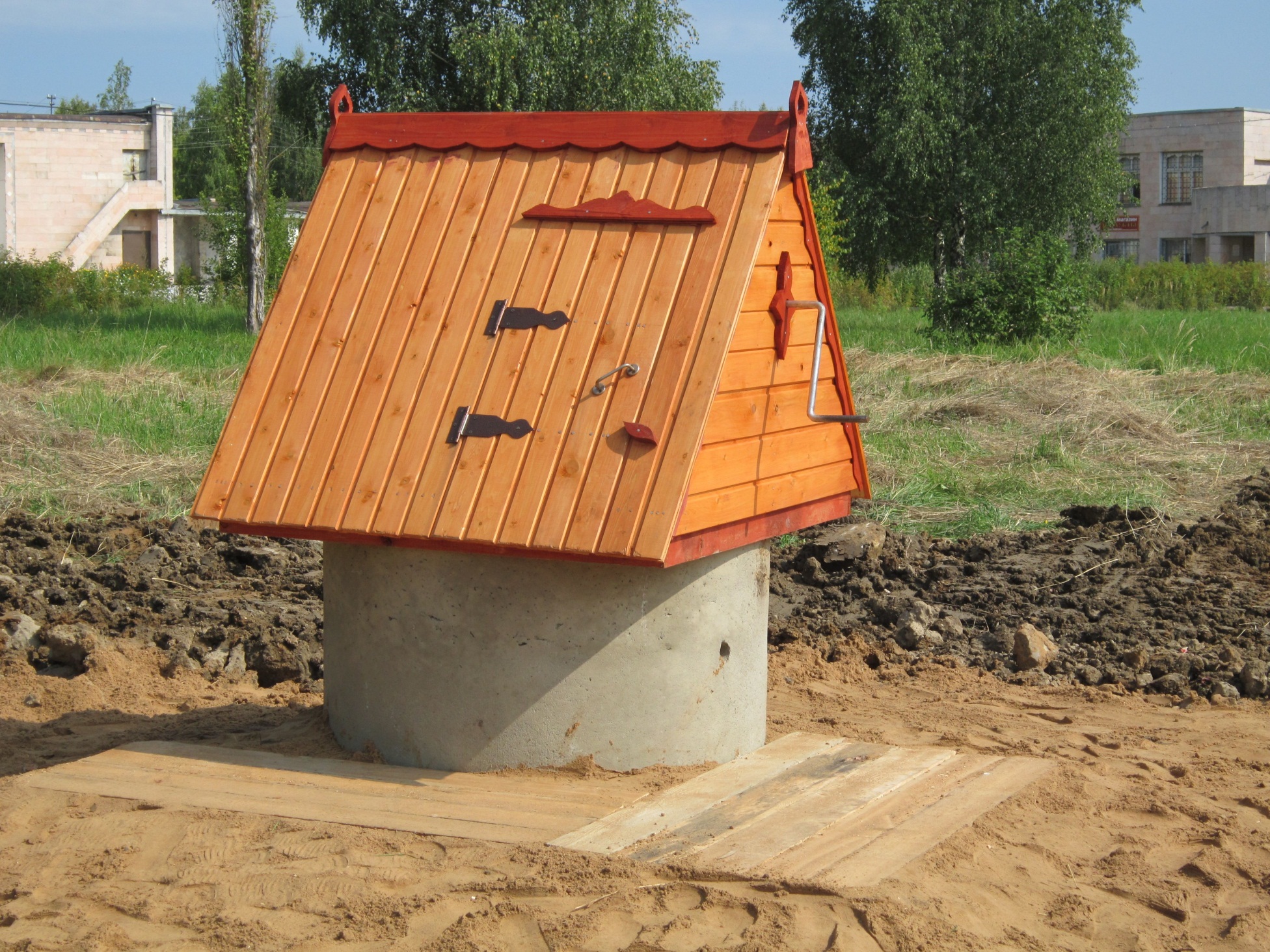 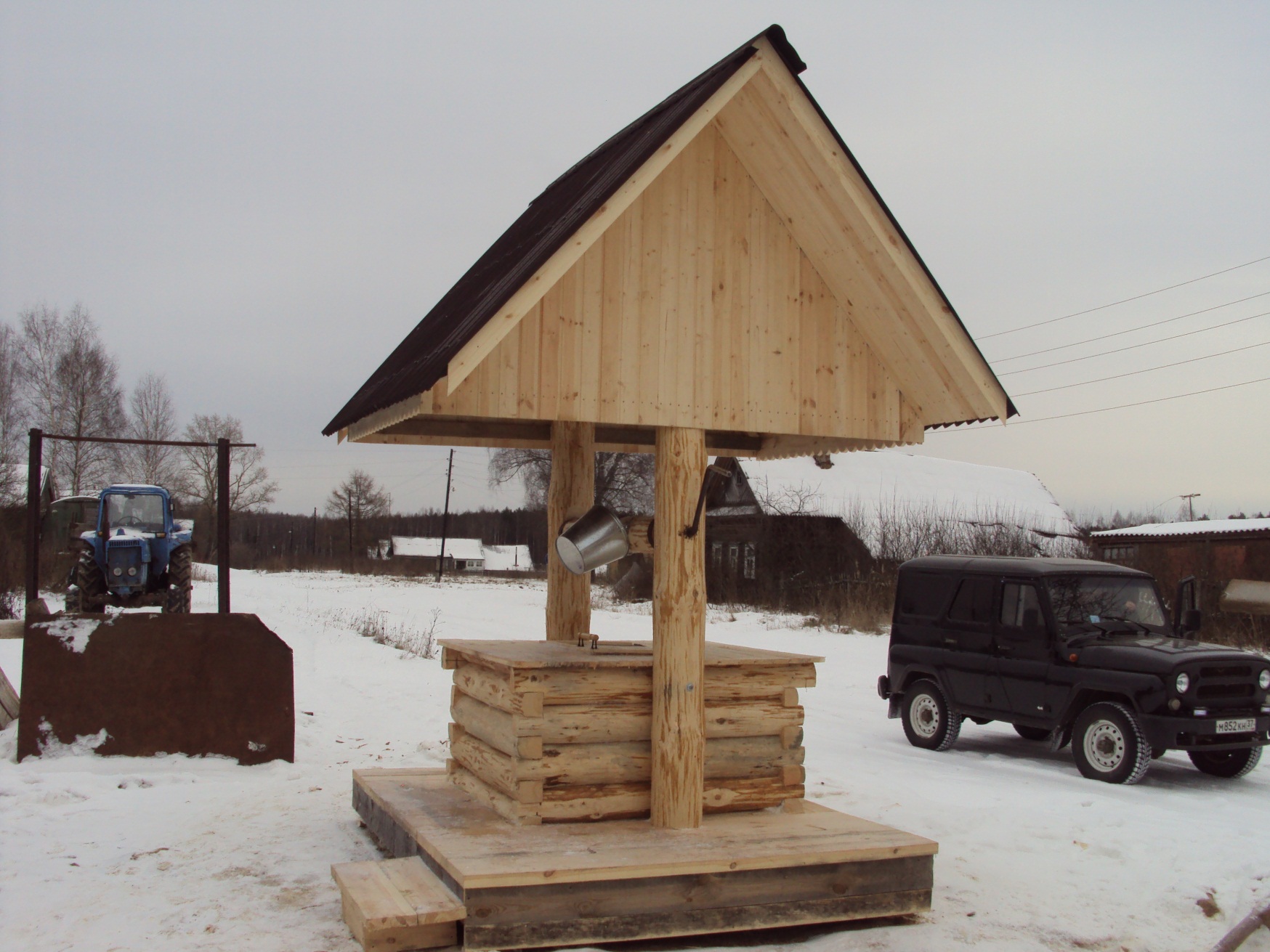 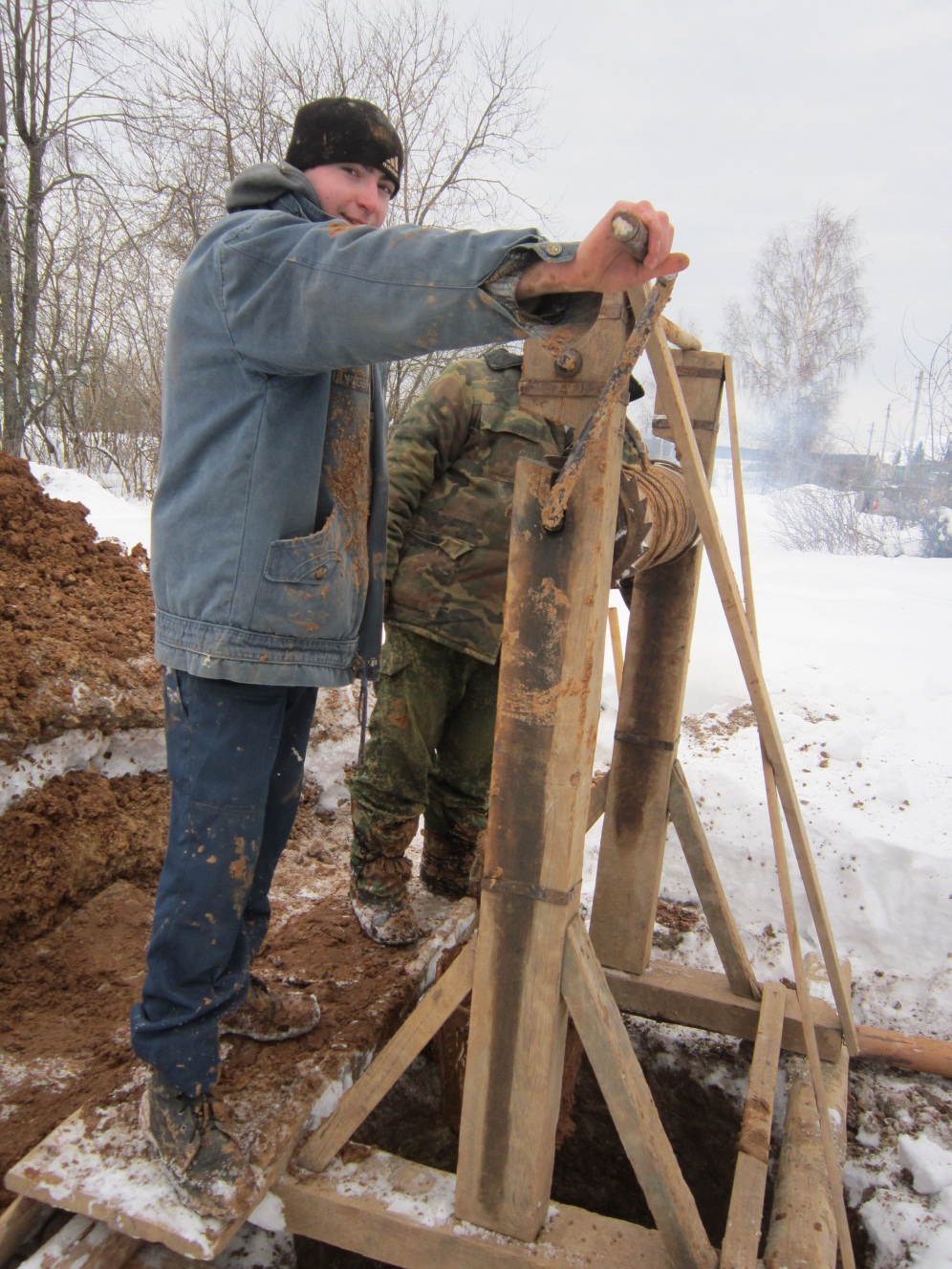 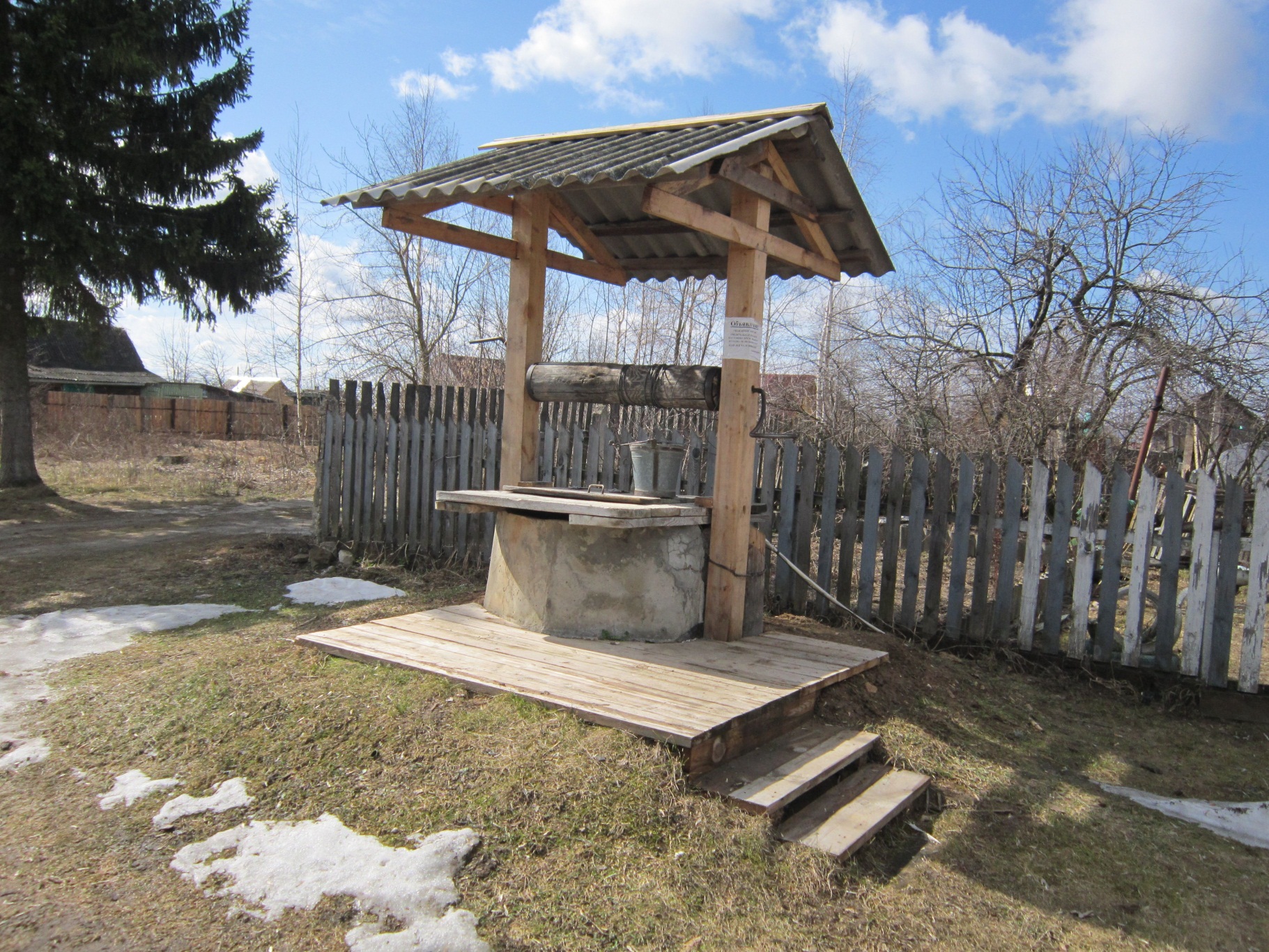